Lapsen kokeman lähisuhdeväkivallan ehkäisyn palveluketju
Tulevaisuuden sosiaali- ja terveyskeskus -ohjelma 2020-2023 
Marjo Alatalo, projektipäällikkö
Raija Kuronen, projektiasiantuntija (ajalla 1.1.2021-31.12.2022)
Mona Tamminen, projektisuunnittelija (ajalla 15.11.2022-1.12.2023)
Sisällys
Porrasteinen Lapsen kokeman lähisuhdeväkivallan ehkäisyn palveluketjun mallinnus (luonnos)

ACE-tietoisen työotteen pilotti neuvolatoiminnassa

Turva10-välineen käyttöönotto kouluterveydenhuollossa

Barhahus-kehittämistyön toimintamallit lapsiperhepalveluissa

Koulutusta lähisuhdeväkivallan ilmiöstä lapsiperheissä
Porrasteinen Lapsen kokeman lähisuhdeväkivallan ehkäisyn palveluketjun mallinnus (luonnos)
Kehittäjät: Marjo Alatalo, projektipäällikkö, Mona Tamminen, projektisuunnittelija, Sirkku Terävä, seniorisosiaalityöntekijä, yhteistyötahot mm. Tampereen yliopiston HOTUS Hoitosuosituksen 2022 työryhmä sekä THL:n Barnahus-hankkeen HUS-alueen työryhmä
LAPSEN kokeman lähisuhdeväkivallan EHKÄISYN PALVELUKETJU
Lapsen suojelu, monialainen ja erityistason tuki ja hoito
PorrastuvaAN
Tuen ja hoidon tarpeeseen vastaaminen
Monialainen riskinarvio, lapsen suojelu, tuki ja hoito
Pitkäkestoinen tai henkeä uhkaava lapsen kokema lähisuhdeväkivalta
Riskinarvio ja tuki väkivallan katkaisuun
Toistuva lapsen kokema lähisuhdeväkivalta
Riskien varhainen tunnistaminen ja ennaltaehkäisy
Tunnistettu lapsen kokema lähisuhde-väkivalta tai sen uhka
Kattava puheeksiotto, seulonta ja edukaatio
Lapsen kokeman lähisuhdeväkivallan riski
LUONNOS 27.11.2023
Ei tunnistettua lapsen kokemaa lähisuhdeväkivaltaa
Palveluketju: Lasten ja nuorteni
LAPSEN kokeman lähisuhdeväkivallan EHKÄISYN PALVELUKETJU
LUONNOS 27.11.2023
Tunnistaminen, puheeksiottaminen ja palveluun ohjaaminen oikea-aikaisesti kaikilla palvelutasoilla
Lapsi- ja perhelähtöisyys sekä tietoon perustuvat toimenpiteet: Porrastuva riskin arviointi, tuki ja hoito
Yhteinen arviointi ja suunnitelma saumattoman yhteisen työn perustana
Palveluketjun ohjaavat periaatteet
MITATTAVA PÄÄTAVOITE
lasten ja nuorten kokema LÄHISUHDE-väkivalta vähenee
PALVELUTASOKOHTAISET TOIMENPITEET
Ei tunnistettua lapsen kokemaa lähisuhdeväkivaltaa
Lapsen kokeman lähisuhdeväkivallan riski
Tunnistettu toistuva lapsen kokema lähisuhdeväkivalta
Pitkäkestoinen tai henkeä uhkaava lapsen kokema lähisuhdeväkivalta
Tunnistettu lapsen kokema lähisuhdeväkivalta tai sen uhka
Toistuvan tai henkeä uhkaavan väkivallan riskin ja haittojen arviointi sekä lapsen turvallisuuden varmistava tuki ja hoito
Väkivallan riskin arviointi ja oikea-aikainen väkivallan ehkäisy tai väkivaltaisen käyttäytymisen katkaiseminen
Väkivallan riskin ja haittojen arviointi sekä lapsen turvallisuuden varmistava tuki ja hoito
Varhainen ehkäisevä tuki lapsille, nuorille ja vanhemmille
Lapsilta, nuorilta ja vanhemmilta on kysytty ja he ovat saaneet tietoa väkivallasta ilmiönä ja mahdollisuudesta saada tarvittaessa apua väkivaltakokemuksiin
Kattava seulonta ja edukaatio
Keskeiset odotettavissa olevat HYÖDYT LAPSILLE JA NUORILLE
Haavoittuvassa asemassa olevilta lapsilta, nuorilta ja perheiltä on kysytty väkivallasta ja he kokevat saaneensa varhaista, väkivaltakokemuksia ehkäisevää apua
Lapset, nuoret ja perheet kokevat, että tunnistettuun väkivaltaan on saatu apua, väkivaltaan on puututtu ja ehkäisty väkivallan vakavoituminen ja pitkittyminen
Lapset, nuoret ja perheet kokevat saaneensa apua vakaviin väkivalta-kokemuksiin ja lapsen turvallisuus on voitu varmistaa
Lapset, nuoret ja perheet kokevat saaneensa apua vaurioittaviin väkivalta-kokemuksiin ja lapsen turvallisuus on voitu varmistaa
Keskeiset TUNNUSMERKIT ja mittarit
Väkivalta lastensuojelun sijoitusten taustasyynä vähenee

Väkivaltakokemuksiin kohdentuvien hoito-interventioiden saatavuus
Väkivalta lastensuojelun erityis- ja vaativan tason sijoitusten taustasyynä vähenee

Traumafokusoitujen hoitointerventioiden saatavuus
Varhaisen tuen palvelujen saatavuus ja asiakasmäärä 

Lähisuhdeväkivalta lastensuojeluilmoitusten taustasyynä
Kertonut ammattilaiselle lähiväkivalta-kokemuksista
Sosiaalihuollon lapsiperheiden palveluiden saatavuus ja asiakasmäärä
Lapsen kokeman lähisuhdeväkivallan tasot ja tunnusmerkit
Todetaan pitkään jatkunut vaurioittava tai yksittäinen vakavasti vaurioittava kaltoinkohtelukokemus tai vakavan kaltoinkohtelun perusteltu epäily.
Vakava fyysinen väkivalta, kuten nyrkillä tai esineellä lyöminen
Vauvan ravistelu
Seksuaalinen väkivalta
Toistuva fyysinen väkivalta, esimerkiksi kuritusväkivalta
Toistuva henkinen väkivalta, kuten alistaminen, nimittely ja uhkailu
Toistuva lapsen laiminlyönti, kuten riittävästä ravinnon saannista, puhtaudesta tai terveydenhoidosta huolehtimatta jättäminen
Lapsen altistuminen läheisten aikuisten väliselle väkivallalle on usein lapsen kokemana jopa vahingollisempaa kuin suoraan lapseen kohdistunut väkivalta
Kaltoinkohtelun eri muodot kasaantuvat usein samoille lapsille
Kaltoinkohtelun vaikutukset lapselle:
Fyysiset vammat, tilapäinen tai pysyvä vammautuminen
Tilapäiset psyykkiset oireet tai pysyvämmät traumaoireet
Merkittävästi kohonnut riski mielenterveyden häiriöille, kuten mieliala-, itsetuho- ja traumaoireille, päihde- ja muille riippuvuuksille
Merkittävästi kohonnut riski ylisukupolviselle väkivallalle ja syrjäytymiselle
Ei tiedossa olevia riskitekijöitä tai tunnistettua kaltoinkohtelua. Perheessä olevien, lapsen kaltoinkohtelulta suojaavien tekijöiden tunnistaminen ja niiden vahvistaminen yhteisöllisesti.
HOTUS 2022: Lapsen kaltoin-kohtelulta suojaavat tekijät perheessä
Perheen ihmissuhteiden tasolla:
Turvalliset, vakaat, tukea antavat ja hoivaavat suhteet perheessä ja vanhempien parisuhteessa
Turvallinen kiintymyssuhde lapseen
Vanhemman lämpö
Sosiaalisen ympäristön tuki
Positiiviset ihmissuhteet
Yhteisöllinen osallisuus
Vanhemman yksilötasolla:
Kyky itsekontrolliin
Sinnikkyys tai sietokyky
Usko itseen vaikuttavien tapahtumien hallintaan
Tyytyväisyys omaan vanhemmuuteen
Kyky joustavuuteen
Itsestä huolehtiminen
Harrastukset
Mentalisaatiokyky
Perheen olosuhteiden tasolla:
Taloudellinen pärjääminen
Pääsy palvelujen piiriin
Kaltoinkohtelu on todennettu tai sen epäily on perusteltu. Kaltoinkohtelu on kestoltaan lyhytaikaista ja lievää.
Tyypillisesti kuritusväkivalta, kuten lapsen töniminen, repiminen tai muu kovakourainen kohtelu
Sisarusväkivalta, jossa tekijänä on perheen toinen lapsi
Lapsen hoidon laiminlyönti, jonka taustalla voi olla huoltajan uupumusta tai kuormittava elämäntilanne
Riskinarvioinnissa huomioitava tekijän suhtautuminen: Tunnistaako tekijä toimintansa haitallisuuden? Onko tekijä valmis muuttamaan toimintaansa ja ottamaan vastaan apua?
Kaltoinkohtelu voi tulla tietoon lapsen tai tekijän kertoman kautta, jolloin lähtö-kohtaisesti sitä ei ole syytä epäillä. Usein kaltoinkohtelusta ei kerrota ulkopuolisille. Epäily lapsen kaltoinkohtelusta voi herätä havaintojen perusteella, jolloin on huomioitava hypoteesiajattelu: Mikä muu kuin kaltoinkohtelu voi selittää  tilanteen? Kaltoinkohteluepäily voi herätä kun:
Lapsella on fyysisiä vammoja, joille ei ole lääketieteellistä selitystä
Lapsella on tunne-elämään tai käyttäytymiseen liittyviä oireita tai muutoksia, joille ei ole selittävää tekijää
Vanhempi liioittelee tai sepittää lapsen oireita, jotka johtavat lapselle tarpeettomiin lääketieteellisiin tutkimuksiin
Tunnistetaan perheessä olevat tekijät, jotka nostavat lapsen kaltoinkohtelun riskiä.
HOTUS 2022: Lapsen kaltoinkohtelun riskitekijät perheessä
Vanhempaan liittyvät tekijät:
Vanhemman lapsuudessaan kokema kaltoinkohtelu, väkivalta ja traumakokemukset
Vanhempien ero- ja huoltoriidat
Vanhemman päihteidenkäyttö
Aikuisten välinen väkivalta perheessä
Vanhemman mielenterveyden ongelmat
Perheeseen liittyvät tekijät:
Perheen sosiaalisen tuen puute
Sallivat asenteet kuritus-väkivallan käytölle ja yli-sukupolvinen kuritusväkivalta
Perheen merkittävä muuttohistoria
Kulttuuriset perinteet ja sallivat asenteet tyttöjen silpomiselle
Lapseen liittyvät tekijät:
Perinataalivaiheen ongelmat
Lapsen voimakas itkuisuus
Erityislapsi, esim. käytösoireilu
Lapsen sijoitus kodin ulkopuolelle
Todetaan pitkään jatkunut vakavasti vaurioittava henkeä ja terveyttä uhkaava kaltoinkohtelu tai yksittäinen henkeä uhkaava kaltoinkohtelukokemus.
Todetaan pitkään jatkuneen kaltoinkohtelun vaarallisuus tai haitallisuus lapsen terveydelle ja hyvinvoinnille.
HOTUS 2022: Lapsen- ja perhesurmaan liittyvät riskitekijät
Lapsensurman aiheuttaa useimmiten lapsen oma vanhempi
Riskitekijöitä useita: vanhemman kokema stressi, vaikeudet sosiaalisissa suhteissa, väkivaltaisuus ja rikollisuus, vanhemman päihteidenkäyttö
Vanhemmalla, joka surmaa lapsensa kostotarkoituksessa, on todennäköisesti todettu jonkinlainen psyykkinen sairaus, kuten persoonallisuushäiriö, synnytyksen jälkeinen masennus, päihteiden väärinkäyttöä, ahdistuneisuushäiriö, skitsoaffektiivinen häiriö, harhaisuutta tai kaksisuuntainen mielialahäiriö
Ei tunnistettua lapsen kokemaa lähisuhdeväkivaltaa
Lapsen kokeman lähisuhdeväkivallan riski
Tunnistettu toistuva lapsen kokema lähisuhdeväkivalta
Pitkäkestoinen tai henkeä uhkaava lapsen kokema lähisuhdeväkivalta
Tunnistettu lapsen kokema lähisuhdeväkivalta
LUONNOS 27.11.2023
Lähteet: HOTUS 2022, THL 2023
Lapsen kokeman lähisuhdeväkivallan ehkäisyn toimenpiteet
Ympärivuorokautinen lapsen suojelu tai ympärivuorokautinen lapsen suojelu yhdessä vanhemman kanssa

Lapsen fyysisen ja psyykkisen terveyden tutkimukset terveydenhuollossa

Fokusoitu näyttöön perustuva hoitointerventio ja räätälöity, pitkäkestoinen kuntoutus, kuten TF-KKT-hoito
Yksilö- ja perhekohtainen lastensuojelu

Lastensuojelulain edellyttämät toimenpiteet lapsen suojelemiseksi, kuten lastensuojelun avohuollon tukitoimet kiireellisesti järjestettynä, koko perheen sijotus perhekuntoutukseen, lapsen kiireellinen sijoitus kodin ulkopuolelle tai huostaanoton valmistelu

Toimivat konsultaatio- ja yhteistyökäytännöt poliisin ja lastensuojelun välillä, kuten LASTA-seula-malli

Lapsen fyysisen ja psyykkisen terveydentilan tutkiminen terveydenhuollossa

Lapsen ja perheen psykososiaalinen, näyttöön perustuva tuki, kuten CTFSI-ohjelma
Yksilö- ja perhekohtaiset toimenpiteet sosiaali- ja terveydenhuollossa

Lapsiperheen monialainen palvelutarpeen arviointi, sisältäen lapsen suojelu-tarpeen arvioinnin sekä perheessä olevien suojaavien ja riskitekijöiden punninnan

Lapsen erityinen tuki tai suojelu

Toimivat konsultaatio-, yhteistyö- ja tietojen-vaihtokäytännöt sosiaali- ja terveydenhuollon sekä esh:n välillä

Lapsen fyysisen ja psyykkisen terveydentilan tutkiminen terveydenhuollossa

Kohdennettu väkivallan katkaisemisen interventio, kuten LKK-ohjelma

Lapsen ja perheen psykososiaalinen tuki
Kattava, systemaattinen seulonta hyödyntäen välineitä puheeksi ottamisen ja tunnistamisen tueksi, kuten Turva10-väline sekä lähisuhde-väkivallan suodatin- ja kartoituslomake

Tunne- ja turvataitokasvatus lapsille, nuorille sekä edukaatio vanhemmille

Asukkaiden hyvinvointia, terveyttä ja turvallisuutta edistävät toimenpiteet hyvinvointi- ja terveys-erojen kaventamiseksi

Helsingin lähisuhdeväkivallan ehkäisyn toimintaohjelma 2023-2025, sis. strategia lähisuhdeväkivallan ehkäisylle ja torjunnalle
Traumainformoitu työote perheiden palveluissa

Kohdennettu seulonta, puheeksiotto ja tunnistaminen koulu- ja opiskeluterveydenhuollossa,oppilashuollossa sekä äitiys- ja lastenneuvolassa

Saavutettavat matalan kynnyksen palvelut lapsille, nuorille ja perheille

Vanhempana Suomessa-ryhmät maahan muuttaneiden perheiden vanhemmille

Sujuvat asiakkaaksi tulon ja ohjautumisen käytännöt perhekeskuspalveluihin, kuten lapsiperheiden erityispalveluihin ja perhesosiaalityöhön

Sujuvat konsultaatio-käytännöt sosiaali- ja terveyspalvelujen sekä erikoissairaanhoidon välillä
Ei tunnistettua lapsen kokemaa lähisuhdeväkivaltaa
Lapsen kokeman lähisuhdeväkivallan riski
Tunnistettu toistuva lapsen kokema lähisuhdeväkivalta
Pitkäkestoinen tai henkeä uhkaava lapsen kokema lähisuhdeväkivalta
Tunnistettu lapsen kokema lähisuhdeväkivalta
LUONNOS 27.11.2023
Lapsen kokeman lähisuhdeväkivallan ehkäisyn palvelut
Lapsen erityinen tuki ja suojelu, sisältäen kaikki edellisillä tasoilla kuvatut palvelut
Sosiaalihuolto
Lastensuojelun sosiaalityö
Avohuollon tukitoimet, kuten tehostettu perhetyö, ympärivuorokautinen perhearviointi / perhekuntoutus, lapsen sijoitus avohuollon tukitoimena yksin tai yhdessä vanhemman kanssa
Terveydenhuolto
Lapsen somaattiset tutkimukset: iästä/kiireellisyydestä riippuen: Lastentautien vastaanotto tai HUS Lasten päivystys
HUS Lastenpsykiatria
HUS Nuorisopsykiatria
HUS Lasten ja nuorten oikeuspsykologian konsultaatio
HUS Sosiaalipediatrian konsultaatio
Monialaiset palvelut
Helsingin Barnahus-työntekijät
Poliisi
Tarvittaessa esiselvitys, täyttääkö tapahtunut rikoslain tunnusmerkistön ja mahdollinen esitutkinta
Järjestötoimijat
Nuorten turvatalo
Turvakodit
Rikosuhripäivystys
Lapsen suojelu, sisältäen kaikki edellisillä tasoilla kuvatut palvelut
Sosiaalihuolto
Lastensuojelun sosiaalityö
Tarvittaessa lastensuojelulain mukainen lapsen kiireellinen sijoitus ja/tai huostaanotto
Lapsen lyhytaikainen sijaishuolto vastaanottoperheessä tai –laitoksessa
Lapsen pidempiaikainen sijaishuolto läheisverkostossa taikka perhe- tai laitoshoidossa
Sosiaali- ja kriisipäivystys
Terveydenhuolto
Väkivaltaepäilyissä lapsen somaattiset tutkimukset lapsen iän / kiireellisyyden mukaan: Lastentautien vastaanotto tai HUS Lasten päivystys
Seksuaalirikosepäilyissä somaattiset tutkimukset lapsen iän mukaan: HUS Sosiaalipediatria tai HUS Seri-tukikeskus (edellyttää tutkintapyyntöä poliisiin)
Rikosepäilyissä lapsen haastattelu poliisin virka-avulla HUS Lasten ja nuorten oikeuspsykologisessa yksikössä
Jos lapsella on traumaoireita: tutkimukset ja hoito Lasten erityisvastaanotoilla tai HUS Lastenpsykiatrialla (edellyttää perusterveydenhuollon lähetteen)
Monialaiset palvelut
Lasta-seula-malli (poliisi, lastensuojelu, oikeuspsykologia, syyttäjä)
Lapsen suojelu, sisältäen kaikki edellisillä tasoilla kuvatut palvelut
Sosiaalihuolto
Lastensuojelun sosiaalityö
Tarvittaessa lastensuojelulain mukainen lapsen kiireellinen sijoitus ja huostaanotto
Lapsen sijaishuolto läheisverkostossa taikka perhe- tai laitoshoidossa

Terveydenhuolto
Lapsen somaattiset tutkimukset erikoissairaanhoidossa
Lapsen psyykkisen terveyden ja traumaoireiden tutkimukset erikoissairaanhoidossa

Poliisi
Esitutkinta ja yhteistyö syyttäjän kanssa

Monialaiset palvelut
Lasta-seula-malli (poliisi, lastensuojelu, oikeuspsykologia, syyttäjä)
Perustaso, sisältäen kaikki edellisellä tasolla kuvatut palvelut
Kasvatus ja koulutus
Oppilas- ja opiskeluhuollon kuraattori- ja psykologipalvelut
Terveydenhuolto
Neuvolan psykologipalvelut
Mieppi (nuorisoikäisille)
Psykiatria- ja päihdepalvelut
Nuorisoasema
Aikuisten psykiatria- ja päihdepalvelut
Sosiaalihuolto
Lapsiperheiden kotipalvelu
Lapsiperheiden sosiaalineuvonta ja -ohjaus
Perheneuvola
Lapsiperheiden palvelutarpeen arviointi ja tuki
Perhesosiaalityö
Sosiaalihuoltolain mukaiset palvelut
Nuorisopalvelut
Kohdennettu nuorisotyö
Poliisi
Ennalta estävät toiminnot, kuten Ankkuri-toiminta
Järjestötoimijat
Tyttöjen ja Poikien talon yksilötyö
Loisto-setlementin Sopu-työ
Nuorten kriisipiste
Lähisuhdeväkivaltatyön avopalvelut, kuten Maria Akatemia, Miessakit, Naisten linja
Perustaso
Kasvatus ja koulutus
Varhaiskasvatus
Perusopetus
2. asteen opetus
Terveydenhuolto
Äitiys- ja lastenneuvola
Koulu- ja opiskeluterveydenhuolto
Terveysasemat ja suun terveydenhuolto
Nuorisopalvelut
Nuorisotalot
Sosiaalihuolto
Lapsiperheiden sosiaalineuvonta
Vanhempana Suomessa-ryhmät
Vammaispalvelut
Maahan muuttaneiden erityispalvelut
Nuorten ja aikuisten sosiaalityö ja palvelut
Harrastustoiminta
Järjestötoimijat
Tyttöjen talo (avoin toiminta)
Poikien talo (avoin toiminta)
Auttavat puhelimet ja chatit (MLL, Mieli ry, PeLa ym.)
Lapsen kokeman lähisuhdeväkivallan riski
Tunnistettu toistuva lapsen kokema lähisuhdeväkivalta
Pitkäkestoinen tai henkeä uhkaava lapsen kokema lähisuhdeväkivalta
Tunnistettu lapsen kokema lähisuhdeväkivalta
Ei tunnistettua lapsen kokemaa lähisuhdeväkivaltaa
LUONNOS 27.11.2023
ACE-tietoisen työotteen kehittäminen neuvolatoiminnassa
Kehittäjät: Marjo Alatalo, projektipäällikkö, Eva Autio, projektiasiantuntija, Elisa Falck, sosiaalityön maisteriopiskelija, Helsingin yliopisto, Tiia Konttinen, ylihoitaja, Raija Kuronen, projektiasiantuntija, Monica Lindberg, neuvolatoiminnan päällikkö, Heidi Långström-Karhapää, neuvolatoiminnan päällikkö vs., Mona Tamminen, projektisuunnittelija, Saija Westerlund-Cook, väitöskirjatutkija, Turun yliopisto, Helsingin Lännen neuvolatoiminnan esihenkilöt ja henkilöstö
Miksi ACE-tutkimus- ja kehittämispilotti?
Haitallisilla lapsuusajan kokemuksilla (ACEs, Adverse Childhood Experiences) on yhteys sairastavuuteen, mielenterveyden häiriöihin, riskikäyttäytymiseen ja syrjäytymiseen sekä väkivallan kierteen ylisukupolvisuuteen* 
Mitä enemmän ACEja on, sitä vahvempi yhteys haittojen kehittymiseen

Väkivallaton lapsuus –toimenpideohjelma: ”Lasten ja nuorten parissa toimivien ammattilaisten, muiden aikuisten ja päättäjien on kiinnitettävä huomiota väkivallalta suojaaviin tekijöihin ja ehkäisykeinoihin”

Suomessa ACEja sekä ACE-tietoista työtapaa tutkittu ja tutkitaan parhaillaan
ACE-kyselylomakkeen validointi (mm. tämä pilotti, Saija Westerlund-Cook)
Lisätietoa esim. https://allinsaatio.fi/ajankohtaista/ace-tutkimuksella-kohti-parempia-lapsiperheiden-palveluketjuja/
Lähde: *WHO 2016, Felitti ym. 2019
10
Mitä ovat ACEt?
Keskeisiä lapsuusajan ACEja (Adverse Childhood Experiences) ovat väkivallan kokemukset, fyysinen ja emotionaalinen laiminlyönti sekä perheen monimuotoiset ongelmat.
11
ACEja seulova kysely psykoedukaation välineenä
Saatu tieto lapsuusajan haitallisista kokemuksista lisää itsemyötätuntoa ja ymmärrystä omaa toimintaa kohtaan sekä madaltaa kynnystä hakea apua

ACE-seulonnalla potentiaalia myös laajemmassa kansalaisten käytössä – toimii psykoedukaationa ja herätteenä lapsuusajan kokemusten tarkasteluun ja niiden vaikutuksiin tässä hetkessä

Huom! Itseapuna toimivien seulakyselyiden vastausten tuloksiin ja pisteisiin tulee suhtautua suuntaa antavina
12
Mikä on ACE-tietoinen työote?
Psykoedukaatio

Varhainen tuki

Resilienssin lisääminen

Traumainformaatio
13
Miksi neuvolatoiminta?
Suomessa vanhempien uupumukseen on korkea riski*
Uupuneilla vanhemmilla on kohonnut riski mielenterveyden häiriöihin, parisuhdeongelmiin sekä lapsen laiminlyönnille ja kaltoinkohtelulle**
Vanhemman ACEt voivat olla juurisyy uupumiselle ja oireilulle
Raskausaika näyttäisi olevan avainkohta ylisukupolvisen ketjun katkaisussa
ACE-kokemusten seulominen ja tunnistaminen voi lisätä mm. vanhemman itsetuntemusta, itsemyötätuntoa, toiveikkuutta ja luottamusta työntekijään

Pilotin oletetut ja tavoitellut tulokset
Asiakasnäkökulma: laadukas palvelukokemus, jossa huomioidaan vanhemman yksilöllinen tausta ja sen vaikutus tässä hetkessä sekä vanhemman madaltunut kynnys avun pyytämiseen ja vastaanottamiseen
Työntekijän näkökulma: tuki vaikeiden asioiden puheeksi ottamiseen, lisääntynyt luottamus asiakassuhteessa, vaikuttava ja merkityksellinen työ perheiden tukemiseksi
* Aunola & Sorkkila 2020
** Hansotte ym. 2020
14
Miten pilottia tehtiin käytännössä?
Lännen alueen neuvoloissa kokeiltiin 1/22-10/23 ACE-tietoista työtapaa antamalla vanhemmille tietoa ACE-seulalomakkeesta ja tutkimuksesta
ACE-kokemusten puheeksioton tarkoitus lisätä vanhempien luottamusta ja avoimuutta neuvolan ammattilaisia kohtaan ja madaltaa avun hakemisen kynnystä
Työkaluna oli vanhemmille tarkoitettu sähköinen haastattelulomake, jossa kartoitettiin neljää teemaa:
positiivista mielenterveyttä, toiveikkuutta, lapsuuden aikaisia haitallisia kokemuksia (ACEs) sekä vanhemman uupumusta

Terveydenhoitajien tehtävät pilotissa:
1) Ottaa asiakkaan kanssa puheeksi, että meillä kokeillaan uutta ACE-tietoista työtapaa, antaa asiakkaalle tutkimuksen infokirje ja suostumuslomake sekä ohjata asiakas täyttämään sähköinen kyselylomake itsenäisesti, kun hänelle sopii
2) Seuraavalla neuvolakäynnillä ottaa asiakkaan kanssa puheeksi kyselylomakkeeseen vastaaminen ja sen herättämät ajatukset

Pilotin aluksi perehdytys henkilöstölle sekä sen aikana tukitapaamiset Turun yliopiston tutkija Saija Westerlund-Cookin ja TulSote-projektityön järjestämänä
15
[Speaker Notes: -]
5. Toinen neuvolakäynti
Terveydenhoitaja: ottaa asiakkaan kanssa puheeksi sähköisen lomakkeen ja siihen vastaamisen.
Onko asiakas vastannut lomakkeeseen? Jos on, mitä ajatuksia vastaaminen tai kyselyn teemat ovat herättäneet? Haluaako asiakas keskustella jostakin teemasta tarkemmin? Jos asiakas kysyy, miten kyselyn tuloksia/pisteitä tulkitaan, katso Diat 7-8.
Tässä pilotissa ensisijainen tarkoitus ei ole seuloa asiakkaita jatkopalveluihin vaan lomakkeen teemojen puheeksiotto ja asiakkaan tilanteen kokonaisvaltainen huomiointi
Asiakkaalta on hyvä kysyä, kokeeko hän tarvitsevansa lisätukea johonkin asiaan. Jos tarpeen, terveydenhoitaja ohjaa tuen piiriin, katso Diat 11-12.
PILOTIN PROSESSI NEUVOLASSA
3. Ensikäynti
Terveydenhoitaja:
muutoin samat tehtävät kuin tavanomaisesti, käynnin lopuksi terveydenhoitaja 
kertoo asiakkaalle tutkimus- ja kehittämispilotista ja antaa asiakkaalle infokirjeen, tutkimustiedotteen, tietosuojaselosteen ja suostumuslomakkeen, jonka pyytää asiakasta palauttamaan.
Kts. ”hissipuhe” Dia 5.
1. Ennen ensikontaktia
Terveydenhoitaja tutustuu asiakkaille tarkoitettuun kyselylomakkeeseen sekä pilotin infomateriaaliin, jotta pystyy kertomaan pilotista asiakkaalle.
1. Ennen ensi-
kontaktia
2. Ajan-varaus
3. RV 
8-10
4. Mittaus-piste 1
5. RV 
13-16
2. Ajanvaraus
Asiakas: varaa ajan ensikäynnille puhelimitse tai Maisasta.
4. Asiakas täyttää lomakkeen
Asiakas: täyttää itsenäisesti käyntien välissä sähköisen lomakkeen, jonne pääsee infokirjeessä olevan linkin/QR-koodin kautta. Lomakkeen teemat:
ACE
Toivo
Positiivinen mielenterveys
(Huom! Vanhemmuuden uupumus -lomake aukeaa vain vanhemmille, joilla on jo lapsia ennestään)
Huom! Lomakkeen vastaukset tulevat automaattisesti vain asiakkaan tietoon. Lomakkeessa on info asiakkaalle, että halutessaan hän voi lähettää vastauksista kopion omaan s-postiin tai ottaa niistä kuvakaappauksen neuvolassa keskustelua varten.
16
Mitä pilotin kokeilulla saatiin aikaan?
1/22 – 10/23 välillä n. 100 vanhempaa on vastannut ACE-seulalomakkeeseen
100 % vastaajista sitä mieltä, että ACE-teemoista on sopivaa kysyä 
alkuoletuksena neuvolassa oli, että asiakkaat pitäisivät kysymistä vaikeista lapsuuskokemuksista tungettelevana, mutta vastauksien perusteella tämä ei oletus ei vahvistunut, päin vastoin
Lähes kaikkien vastanneiden (98 %) mielestä ACEista on tärkeää kysyä
Lähes puolet vastaajista ei ole aiemmin kertonut näistä asioista ammattilaiselle
Näyttäisi siltä, että vastaajien tuen tarve on tyypillinen elämäntilanteeseen nähden eikä ACE-kyselyn perusteella ole havaittu muunlaisia tuen tarpeita kuin mitä neuvolan asiakaskunnalla muutoinkin on olemassa

Neuvolatoiminnassa ACE-tietoisuus koettiin työhön sopivaksi lähestymistavaksi
Asiakasta kannatteleva ja jatkopalveluihin seulova työote nähdään tärkeänä neuvolan perustyönä, jota ACE-teemat täydentävät hyvin → syventää ja yksilöllistää asiakkaan saamaa palvelua
ACE-kyselyssä esiin nousevat asiat eivät ole ”akuuttitoimintaa” vaan keskeistä on traumainformoitu, yksilöllinen ja kannatteleva työote, jossa huomioidaan asiakkaan tilanteessa olevat voimavarat (PACEs)
Toisaalta nyt vastaanotoilla on syntynyt vain yksittäisiä keskusteluja vanhempien kanssa vastauksista
ACE-tietoisen implementoinnin ”ensiaskeleet” on nyt otettu ja laajempaan implementointiin on olemassa hyvät edellytykset, kunhan tiettyihin asioihin kiinnitetään huomiota
17
ACE-tietoisen työotteen implementointi: Mihin pilotissa jäätiin ja mitä tulisi huomioida jatkossa
Perustuen Elisa Falckin sekä Saija Westerlund-Cookin materiaaliin sekä 25.10.2023 pilotin päätöstilaisuudessa käytyyn keskusteluun

Miten ACE-tietoinen työote saadaan sujuvaksi osaksi neuvolan perustyötä?

Puheeksioton kynnyksen ylittäminen: joillekin työntekijöille puheeksi ottaminen ja asiakkaan rohkaiseminen keskusteluun on helpompaa, kun taas toisilla kokemus, että asiakkaat eivät rohkaistu keskustelemaan ACEista
Miten saadaan puheeksi ottamista entistä systemaattisempaa ja asiakkaalle välitettyä sitä, että neuvolassa kysytään ja saa halutessaan näistä puhua → palvelu olisi yhdenvertaista kaikille asiakkaille
Ehdotus: työyhteisöihin ”ACE-mentorit” tukemaan käyttöönottoa

ACE-kyselyn tulokset: Helpottaisiko puheeksi ottamista ja keskustelua asiakkaan kanssa se, että terveydenhoitaja näkisi asiakkaan ACE-kyselyn pistemäärän? Terveydenhoitajat kokevat, että asiakkaan tulee saada itse valita, haluaako hän näyttää pistemääränsä neuvolassa. Toistaiseksi asiakkaat eivät ole tuoneet lomakkeen tuloksia vastaanotolle.

Aikaresurssi: Vastaanotolla on paljon huomioitavia asioita ja muitakin lomakkeita. Miten saadaan raivattua ACEista keskusteluun aikaa? Jos ACE-seulonta otetaan käyttöön neuvolatoiminnassa, voisiko Apottiin rakentaa ratkaisuja, esim. ajanvarauksen pidentäminen ACE-seulan vastauksista keskustelemiseksi?

Millä käynnillä ACE-seulonta ja puheeksiotto on parasta toteuttaa?

Miten huomioidaan erityisryhmät, kuten tulkkia tarvitsevat asiakkaat?
18
Turva 10 puheeksioton työvälineenä kouluterveydenhuollossa
Kehittäjät: Marjo Alatalo, projektipäällikkö, Eva Autio, projektiasiantuntija, Raija Kuronen, projektiasiantuntija, Tiina Muukkonen, kehittämispäällikkö, ETKL, Niina Remsu, väkivaltatyön asiantuntija, ETKL, Tuula Salmivaara-Pesonen, kouluterveydenhuollon päällikkö, Mona Tamminen, projektisuunnittelija, Helsingin kouluterveydenhuollon esihenkilöt ja henkilöstö
MIKSI Turva10-välineen pilotti ja käyttöönotto?
Lähisuhdeväkivalta lapsiperheessä –palveluketjun toimenpide: vahvistetaan ammattilaisten kykyä tunnistaa väkivaltaa tai sen riskiä ja ottaa se puheeksi lasten ja vanhempien kanssa

Lasten kokema lähisuhdeväkivalta lisääntyi pandemia-aikana, mikä näkyy lastensuojeluilmoitusten syykoodeissa ja kouluterveyskyselyn tuloksissa
Vuonna 2021 helsinkiläisistä kouluikäisistä lapsista 15 % oli kokenut fyysistä väkivaltaa vanhempansa taholta (Kouluterveyskysely 2021)
Henkistä väkivaltaa vanhempansa taholta oli kokenut 35 % 8. ja 9. luokkalaisista sekä 26 % 4. ja 5. luokkalaisista (Kouluterveyskysely 2021)
Lastensuojeluilmoitusten määrä kodin aikuisten välisen väkivallan johdosta kasvoi v. 2020 ja 2021 välillä 38 % (Helsingin lastensuojelun tilastot)

Lasten turvallisuuden ja turvattomuuden kokemukset eivät todennäköisesti tule esille, ellei aikuinen ota niitä lapsen kanssa puheeksi.
Mikä on Turva10-väline?
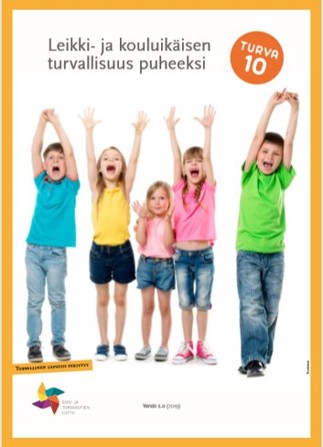 Ensi- ja turvakotien liiton kehittämä työväline turvallisuudesta ja turvattomuudesta keskustelemisen tueksi.

Taustalla lasten oikeuksien sopimus (mm. oikeus erityiseen suojeluun) ja tutkimukset*, joiden mukaan lapsilta tulee kysyä ja heitä tulee kuulla omassa asiassaan. 

Puheeksioton väline, joka tukee lapsen toimijuutta ja vahvistaa lapsen myönteistä minäkuvaa. Turva10-väline EI ole väkivallan arviointiväline eikä työntekijän huolen todentamisen väline. Turva10-välinettä ei tule käyttää, jos lapseen kohdistuneesta väkivallasta tai seksuaalirikoksesta on epäily ja/tai selvitys käynnissä. 

Tarkoitettu kaikille sosiaali-, terveys- ja kasvatusalan ammattilaisille.

Käyttäminen edellyttää maksuttoman verkkokoulutuksen käymistä, jonka jälkeen Turva10-välineen materiaalit saa ladattua itselleen käyttöön. Turva10 -perehdytys – Ensi- ja turvakotien liitto
Lähde: Saywitz & Camparo 2010
Leikki- ja kouluikäinen
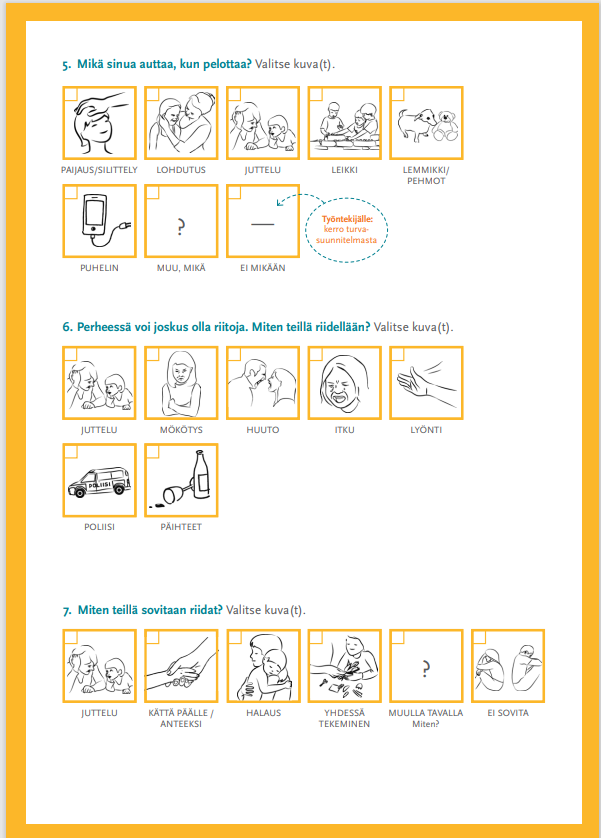 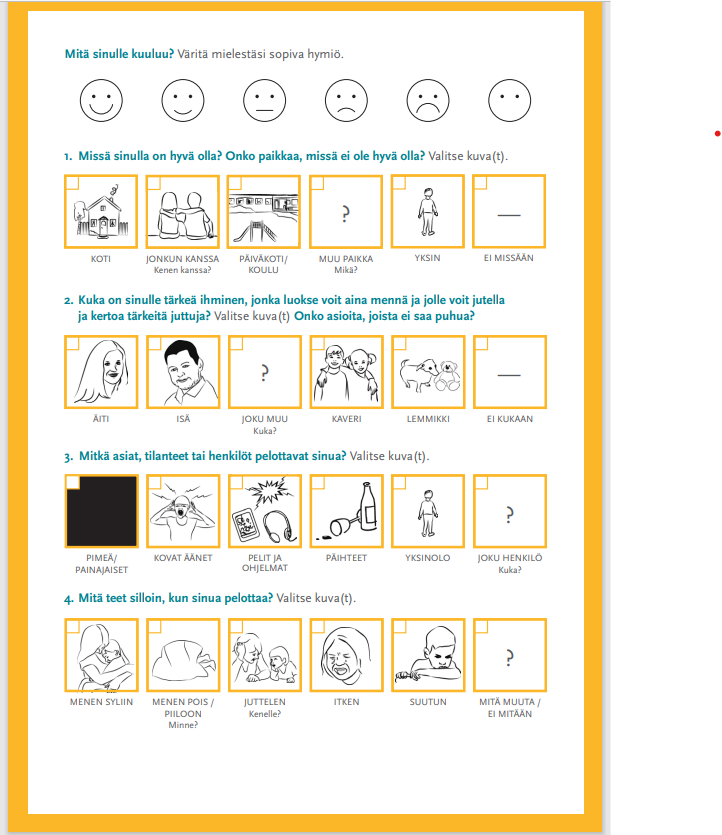 Miksi kouluterveydenhuolto?
Kouluterveydenhuollossa tehtävässä laajassa terveystarkastuksessa kartoitetaan laajasti lapsen ja perheen hyvinvointia 
Mm. fyysistä ja psyykkistä terveyttä ja kehitystä, terveystottumuksia, sosiaalisia suhteita, vapaa-ajan viettoa ja koulunkäyntiä, vanhempien ja sisarusten hyvinvointia, perheen vuorovaikutusta ja rakennetta sekä perheen elinoloja ja tukiverkostoja
Turvallisuuden puheeksi ottaminen sisältyy kouluterveydenhoitajan työhön

Kouluterveydenhoitajien velvoite on tavata systemaattisesti kaikki oppilaat ja tämä mahdollistaa monista asioista keskustelemisen luotettavan ja turvallisen aikuisen kanssa
V. 2021 kouluterveyskyselyssä 8. ja 9. luokkien perusopetuksen oppilaista yli 84 % vastaajista kertoi saaneensa tukea ja apua hyvinvointiinsa kouluterveydenhoitajalta
V. 2021 kouluterveyskyselyssä 8. ja 9. luokkien perusopetuksen oppilaista 72,5 % vastaajista koki uskaltaneensa kertoa asioistaan rehellisesti kouluterveydenhoitajalle terveystarkastuksen yhteydessä
Miten käyttöönotto toteutettiin?
Käyttöönotto 
alkaa
Pilotti käynnistyy
Valmistelu-vaihe
Käyttöönoton valmistelu kaikille alueille
Pilotin tuki
Käyttöönoton tuki
Lokakuu 2022 → käyttöönoton tuki osana perustoimintaa
Elokuu 2021
Kevät-kesä 2021
Syksy 21–kevät 22
Elo-syyskuu 2022
Lisäksi: valmistelu- ja tukityö, ohjausryhmän kokoukset
24
Mitä saatiin aikaan?
Vuonna 2021 kokeiltiin Turva10-välineen käyttöä osassa kouluterveydenhuollon työryhmissä 

Pilotoinnin perusteella väline koettiin toimivaksi ja perustyötä täydentäväksi välineeksi

Kokeilun perusteella Turva10-väline otettiin käyttöön koko kaupungin kouluterveydenhuollossa

Käyttöönoton perusteella nousi esiin, että väline olisi hyvä lisä myös muille oppilashuollon ammattilaisille

Jatkokehittämistarpeena nousi esiin eri palveluiden välisten yhteistyömallien selkiyttäminen ja vahvistaminen, kuten kouluterveydenhuolto ja sosiaalihuollon lapsiperhepalvelut
Barnahus-työntekijä - ja Lasta -toimintamallit lasten ja perheiden palveluissa
Kehittäjät: Helsingin Barnahus-pilottitiimin työntekijät (Sirkku Terävä, Anni Mäntykivi, Heidi Annala, Toni Flyktman, Terhi Solasaari), Barnahus-hankkeen HUS yhteistyöalueen tiimi (Eeva Nikkola, Elina Kiuru, Jenny Kivelä, Liisa Järvilehto, Sini Vehkaoja), Marjo Alatalo, projektipäällikkö, Raija Kuronen, projektiasiantuntija, Mona Tamminen, projektisuunnittelija, Helsingin lapsiperhepalveluiden esihenkilöt
MIKSI Barnahus-työntekijämalli –pilotti?
Lähisuhdeväkivalta lapsiperheessä –palveluketjukehittämisen toimenpide: tiivistetään monialaista yhteistyötä lapsiin kohdistuneiden väkivaltaepäilyjen selvittämisessä sekä väkivaltaa kokeneiden lasten hoidon ja tuen järjestämisessä
THL:n koordinoima valtakunnallinen Barnahus-hanke (barnahus.fi), perustuu Eurooppalaisiin Barnahus-standardeihin
Barnahus-mallin tarkoitus: tehostaa lapsiin kohdistuvien väkivaltaepäilyjen selvitysprosesseja sekä väkivaltaa kokeneiden lasten tukea ja hoitoa
Helsinki yhteistyössä THL:n valtakunnallisen hanketyön, HUS alueen hanketoteuttajien sekä HUS Lasten ja nuorten oikeuspsykologian yksikön kanssa

Helsingin Barnahus-kehittämisessä pilotoitu ja pilotoidaan:
Lapsen haastattelemisen erikoistumiskoulutus lastensuojelun sosiaalityöntekijöille
Toteutunut, jatkuu ja laajentuu pilotoimalla verkkokoulutusta syksyllä 2023
LASTA-malli viranomaisten monialaisen yhteistyön toteutumiseksi
Barnahus-työntekijämallin pilotointi lapsiperhepalveluissa
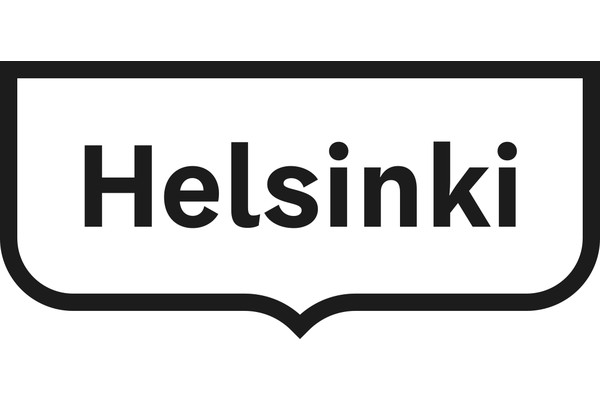 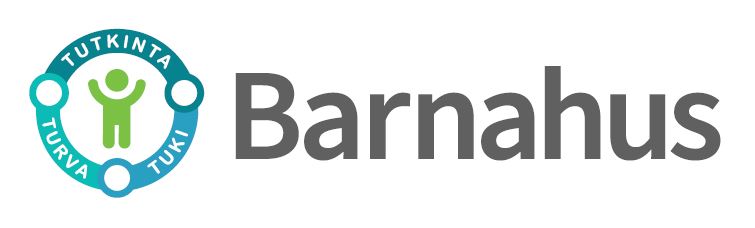 Barnahus-malli
Miten pilottia on tehty?
Monialainen tiimi 8/22 lukien: lastensuojelun seniorisosiaalityöntekijä, perheneuvolan sosiaalityöntekijä, Lasten erityisvastaanottojen psykologi, Lastentautien vastaanottojen sairaanhoitaja ja lääkäri
100% työajalla vain lastensuojelun seniorisosiaalityöntekijä, muiden työaika kohdentuu BH-työn ohella muuhun asiakas-/potilastyöhön

Mitä tiimi tarjoaa?
Konsultaatiota ja työparityöskentelyä lasten vastuutyöntekijöille ja pilotissa mukana olevien yksikköjen työntekijöille
Lapsen kaltoinkohtelun tunnistaminen, puheeksiotto ja psykososiaalinen tuki, monialaisen yhteistyön varmistaminen
Somatiikan tutkimuksiin ohjaaminen sekä niiden toteuttaminen lapsen ikä ja vamma huomioiden
Kehittämistyö: ohjeistukset, kouluttaminen, kaltoinkohtelua kokeneen lapsen palvelu- ja hoitopolkujen kehittämiseen osallistuminen
Mitä on saatu aikaan?
9/22-11/23 Barnahus-tiimiin otettu yhteyttä yhteensä 61 lapsen asiakascaseen liittyen

Valtaosa yhteydenotoista lastensuojelun sosiaalityöstä, myös perheneuvolasta ja Lasten erityisvastaanotoilta konsultoitu

Painottuvat: vaativat ero- ja huoltoriidat, toinen tai molemmat vanhemmista maahanmuuttajataustaisia, lapsiin kohdistuvat seksuaalirikokset

Pilotoinnissa on tunnistettu kehittämiskohtia, kuten lasten ohjautuminen somatiikan tutkimuksiin pahoinpitelyepäilyjen kohdalla ja ryhdytty kuvaamaan ja selkeyttämään yhteistyön prosesseja

Barnahus-työntekijämallin kokeilemista ja monialaisen työn vahvistamista nähdään tärkeäksi jatkaa Helsingissä ja toimintamallin pilotin jatkamiselle on haettu erillistä jatkorahoitusta
LASTA-seula-malli
MIKSI tämä toimintamalli?
Lapsiin kohdistuvien pahoinpitely- ja seksuaalirikosepäilyjen prosessit pitkittyvät
Viranomaisten välinen tietojenvaihto ei aina toteudu parhaalla mahdollisella tavalla
Lasten ja perheiden avun saanti viivästyy keskeneräisen rikosprosessin vuoksi

MIKÄ LASTA-toimintamalli on?
Viranomaisten monialainen yhteistyömalli lapsiin kohdistuvia pahoinpitely- tai seksuaalirikosepäilyjä selvitettäessä
Mukana lastensuojelu, poliisi, HUS Lasten ja nuorten oikeuspsykologia, syyttäjä
Poliisin aloitteesta kutsutaan seulakokous, jossa käsitellään monialaisesti lapsen ja perheen tilanne sekä jatkosuunnitelma
Erityisesti epäselvät, toistuvat, monimutkaiset sekä pienten lasten tilanteet

MITÄ on saatu aikaan toimintamallin avulla?
LASTA-seula –malli on otettu Helsingissä käyttöön muiden tavanomaisten konsultaatiokäytäntöjen rinnalle
Toteutuessa koettu hyödylliseksi yhteisesti jaetun tilanne- ja riskinarvion sekä jatkosuunnitelman muodostamiseksi
Haasteena on viranomaistyön resurssit, sillä hyöty edellyttää kaikkien osapuolien läsnäoloa
Koulutusta lähisuhdeväkivallasta ilmiönä lapsiperheissä
Kehittäjät: Marjo Alatalo, projektipäällikkö, Mona Tamminen, projektisuunnittelija, kouluttajat eri asiantuntijatahoista
Koulutusta lapsen kokeman lähisuhdeväkivallan ilmiöstä ammattilaisten osaamisen vahvistamiseksi
TulSote-hankekauden aikana järjestettiin henkilöstön osaamista vahvistavaa koulutusta lähisuhdeväkivallasta lapsen kokemana

Lasten ja nuorten hyvinvointiin vaikuttaviin ilmöihin liittyvien koulutustarpeiden kartoittamiseksi laadittiin laaja, kaupungin eri toimialat kattava kysely henkilöstölle
Lähisuhdeväkivallan ilmiö nousi keskeisimmäksi koulutustarpeeksi henkilöstökyselyssä

Koulutuskokonaisuuden tavoitteena lisätä ammattilaisten osaamista lapsiperheessä ilmenevän lähisuhdeväkivallan tunnistamiseen, puheeksiottoon, tilanne- ja riskinarvioon, monialaiseen yhteistyöhön sekä tuen ja hoidon järjestämiseen

Koulutukset toteutettiin yhteistyössä tutkija- ja asiantuntijatahojen kanssa

Koulutusten teemoina muun muassa lähisuhdeväkivalta lapsen kokemana, lähisuhdeväkivallan puheeksi ottaminen ja tunnistaminen, ACE- ja traumatietoinen työote

Toteutustapana verkkoseminaarit sekä videotallenteet laajan saavutettavuuden mahdollistamiseksi

Syksyn 2023 lähisuhdeväkivallan puheeksiottamisen ja tunnistamisen koulutukset tavoittivat yli 1200 Helsingin kaupungilla työskentelevää ammattilaista

Koulutustallenteet ovat saatavilla Helsingin kaupungin Intrassa (linkki toimii vain kaupungin henkilöstölle)
Päihteet ja riippuvuudet lapsiperheessä: Palveluketjumallin lyhennetty luonnos & esimerkkejä tuotoksista.
Yhteinen vastuu: Kattava seulonta, eri tasoisen päihteiden käytön varhainen tunnistaminen, puheeksiottaminen, tukeen ja hoitoon ohjaaminen sekä yhteistyö
Nuori ei ole kokeillut päihteitä tai viimeisestä kokeilusta on aikaa (esim. 3kk)

Universaalit lasten palvelut ja työikäisten palvelut: 
Lapset puheeksi?
Vanhempien ja nuoren päihteettömyyden tukeminen
Kattava edukaatio lapsille, nuorille ja vanhemmille
TE-toimintamalli: 0-tason materiaalit nuorelle ja vanhemmille?
Omaperhe?
Nuori käyttää alkoholia, kannabista tai muita päihteitä viikoittain tai kerta-annokset ovat suuria, josta seurauksena esim. sammuminen tai
Nuorella on alkoholi- ja/tai kannabiskokeiluja, joiden lisäksi kokeillut muitakin päihdyttäviä aineita.
Päihteiden käyttö vaikuttaa negatiivisesti nuoren elämään
Perhesosiaalityö tai lastensuojelu: 
Alle nuoruusikäisen (13 v.) päihteiden riskikäyttö: tietoon perustuvat (systeemiset) perheinterventiot osana tavanomaista työskentelyä ja palveluvalikkoa (esim. TLP, PerheART?)
Perus- ja kouluterveydenhuolto:
Riskikäyttöön puuttuminen osana palvelua: painopisteinä edukaatio nuorelle sekä palvelu- ja vanhempainohjaus ?
TE-toimintamalli: ? 
Nuorisoasema, lyhytterapiayksikkö, Mieppi:
13-17v.  päihteiden riskikäytön huomioiminen osana lievän tai keskivaikean mt-häiriön hoitoa
Erikoissairaanhoito (lasten- ja nuorisopsykiatria): 
Raskaana olevat alaikäiset päihteiden riskikäytöstä alkaen 
Alle 18 v. riskikäytön huomioiminen osana erikoissairaanhoitoa
Nuori käyttää päihteitä päivittäin ja käyttö on pakonomaista: yliannostusriski, päihteiden käyttöön liittyvät sairaudet, itsetuhoinen käyttäytyminen, vakavia sosiaalisia ongelmia (koulu, työ, ihmissuhteet),
Päihteet ovat keskeinen osa nuoren elämää ja hän mahdollisesti viettää aikaa muiden päihteitä käyttävien kanssa.​
Nuori tekee rikollisia tekoja saadakseen päihteitä.​
Vanhemmat eivät pysty rajaamaan nuoren toimintaa.
Nuori joutuu toistuvasti vaaraan päihteidenkäytön takia.
Päihdepalvelu Pysäkki
13 v. -17 v. riippuvuustasoisen päihdehäiriön lääketieteellinen hoito ja psykososiaalinen kuntoutus, keskeistä strukturoidut ja integroidut LASU-PYSÄKKI-NUORISOASEMA-ESH toimintamallit
Lastensuojelu: 
TOIVO-sosiaalityö ja TOIVO palvelut 
Sijaishuollon päihdepysäytys ja -kuntoutusosastot
Erikoissairaanhoito (nuorisopsykiatria):
Riippuvuustasoinen käyttö: kaksoisdiagnoosit ja alle nuoruusikäiset (alle 13 v.)? 
Alle 18 v. päihdepsykoosit (osastohoito)
Raskaana olevat alaikäiset päihteiden riskikäytöstä alkaen
Nuori käyttää alkoholia ja/tai huumeita/lääkkeitä päihtymystarkoituksessa toistuvasti
Hänellä on fyysisiä ja/tai psyykkisiä oireita
Päihteidenkäyttö vaarantaa nuoren normaalin kehityksen ja terveyden
Päihdepalvelu Pysäkki
13-17 v. haitallisesti päihteitä käyttävän nuoren kokonaisvaltainen tuki ja hoito, keskeistä integroidut monialaiset toimintamallit (LASU, Pysäkki, ESH), kehitysympäristöön jalkautuva monialainen työparityö
Alle 18. v. kohdennetut näyttöön perustuvat interventiot ja menetelmäosaaminen: MOHA, ART, KKT
Nuorisoasema, lyhytterapiayksikkö, Mieppi:
Alle 18 v. päihteiden haitallisen käytön huomioiminen ja hoito osana lievän tai keskivaikean mt-häiriön hoitoa
Perhesosiaalityö tai lastensuojelu: 
Alle 18 v. haitalliseen  päihteiden käyttöön puuttuminen osana tavanomaisia perhesosiaalityön ja lastensuojelun avo- ja sijaishuollon palveluja
Keskeistä integroidut monialaiset toimintamallit (LASU, Pysäkki, ESH) sekä näyttö- ja tutkimus- perusteiset systeemiset perheinterventiot 
Erikoissairaanhoito (nuorisopsykiatria):
Raskaana olevat alaikäiset päihteiden riskikäytöstä alkaen 
Päihteiden haitallisen käytön hoito osana erikoissairaanhoitoa
Nuori käyttää päihteitä (alkoholia, kannabista) harvoin, harvemmin kuin viikoittain esim. koulujen päättäjäisten tai nasujaisten yhteydessä
Päihteet eivät vaikuta hänen toimintakykyynsä ja arkeen.
Kaikki perustason perhepalvelut:
Lapsen ja nuoren päihteettömyyteen tukeminen osana tietoon perustuvaa vanhempain ohjausta, vanhemman kasvatusvastuun tukemisen ensisijaisuus
TE-toimintamalli: Voimaperheet; IV?;  0-1-tason vanhempien materiaalit
Riskikäyttö
Riippuvuustasoinen käyttö
Haitallinen käyttö
Päihteettömyys
Satunnainen käyttö
Alle 18 v. ilmiöpohjainen päihdepalveluketju, luonnos jatkotyöstämisen pohjaksi 9.10.2023
Yhteinen vastuu: Kattava seulonta, eri tasoisen päihteiden käytön varhainen tunnistaminen, puheeksiottaminen ja tarvittavaan tukeen ja hoitoon ohjaaminen
Nuori käyttää päihteitä päivittäin ja käyttö on pakonomaista: yliannostusriski, päihteiden käyttöön liittyvät sairaudet, itsetuhoinen käyttäytyminen, vakavia sosiaalisia ongelmia (koulu, työ, ihmissuhteet),
Päihteet ovat keskeinen osa nuoren elämää ja hän mahdollisesti viettää aikaa muiden päihteitä käyttävien kanssa.​
Nuori tekee rikollisia tekoja saadakseen päihteitä.​
Vanhemmat eivät pysty rajaamaan nuoren toimintaa.
Nuori joutuu toistuvasti vaaraan päihteidenkäytön takia.
Päihdepalvelu Pysäkki
 13 v. -17 v. riippuvuustasoisen päihdehäiriön lääketieteellinen hoito ja psykososiaalinen kuntoutus vrt. dia 8, keskeistä strukturoidut ja integroidut LASU-PYSÄKKI-NUORISOASEMA-ESH toimintamallit?
Lastensuojelu: 
Alle 18 v. riippuvuustasoisen  päihteiden käytön tunnistaminen 
TOIVO-sosiaalityö ja TOIVO palvelut 
Sijaishuollon päihdepysäytys ja -kuntoutusosastot
Erikoissairaanhoito (nuorisopsykiatria):
Riippuvuustasoinen käyttö: kaksoisdiagnoosit ja alle nuoruusikäiset ( 13 v.)? 
Alle 18 v. päihdepsykoosit (osastohoito)
Raskaana olevat alaikäiset päihteiden riskikäytöstä alkaen
Nuori käyttää alkoholia ja/tai huumeita/lääkkeitä päihtymystarkoituksessa toistuvasti
Hänellä on fyysisiä ja/tai psyykkisiä oireita
Päihteidenkäyttö vaarantaa nuoren normaalin kasvun ja kehityksen
Päihdepalvelu Pysäkki
13-17 v. haitallisesti päihteitä käyttävän nuoren kokonaisvaltainen tuki ja hoito, keskeistä integroidut monialaiset toimintamallit (LASU, Pysäkki, ESH),  kehitysympäristöön jalkautuva työ?
Alle 18. v. kohdennetut näyttöön perustuvat perheinterventiot, ART?, KKT?
Nuorisoasema, lyhytterapiayksikkö, Mieppi:
Alle 18 v. päihteiden haitallisen käytön huomioiminen osana lievän tai keskivaikean mt-häiriön hoitoa
Perhesosiaalityö tai lastensuojelu: 
Alle 18 v. haitallisen  päihteiden käytön tunnistaminen ja siihen puuttuminen osana tavanomaisia perhesosiaalityön ja lastensuojelun avo- ja sijaishuollon palveluja, 
Keskeistä integroidut monialaiset toimintamallit (LASU, Pysäkki, ESH) ja näyttöön perustuvat systeemiset perheinterventiot 
Erikoissairaanhoito (nuorisopsykiatria):
Raskaana olevat alaikäiset päihteiden riskikäytöstä alkaen 
Päihteiden haitallisen käytön tunnistaminen ja hoito osana erikoissairaanhoitoa
Nuori ei ole kokeillut päihteitä tai viimeisestä kokeilusta on aikaa (esim. 3kk)

Universaalit lasten palvelut ja työikäisten palvelut: 
Lapset puheeksi?
Vanhempien ja nuoren päihteettömyyden tukeminen
TE-toimintamalli: 0-tason materiaalit nuorelle ja vanhemmille?
Omaperhe?
Nuori käyttää päihteitä (alkoholia, kannabista) harvoin, harvemmin kuin viikoittain esim. koulujen päättäjäisten tai nasujaisten yhteydessä
Päihteet eivät vaikuta hänen toimintakykyynsä ja arkeen.
Kaikki perustason perhepalvelut:
Lapsen ja nuoren päihteettömyyteen tukeminen osana tietoon perustuvaa vanhempain ohjausta, vanhemman kasvatusvastuun tukemisen ensisijaisuus
TE-toimintamalli: Voimaperheet; IV?;  0-1-tason vanhempien materiaalit;
Nuori käyttää alkoholia, kannabista tai muita päihteitä viikoittain tai kerta-annokset ovat suuria, josta seurauksena esim. sammuminen tai
Nuorella on alkoholi- ja/tai kannabiskokeiluja, joiden lisäksi kokeillut muitakin päihdyttäviä aineita.
Päihteiden käyttö vaikuttaa negatiivisesti nuoren elämään
Perhesosiaalityö tai lastensuojelu: 
Alle nuoruusikäisen (13 v.) päihteiden riskikäyttö: tietoon perustuvat (systeemiset) perheinterventiot osana tavanomaista työskentelyä ja palveluvalikkoa (esim. TLP, PerheART?)
Perus- ja kouluterveydenhuolto:
Riskikäyttöön puuttuminen osana palvelua: painopisteinä psykoedukaatio nuorelle, vanhempain ja palveluohjaus
TE-toimintamalli: ? 
Nuorisoasema, lyhytterapiayksikkö, Mieppi:
13-17v.  päihteiden riskikäytön huomioiminen osana lievän tai keskivaikean mt-häiriön hoitoa
Erikoissairaanhoito (lasten- ja nuorisopsykiatria): 
Raskaana olevat alaikäiset päihteiden riskikäytöstä alkaen 
Alle 18 v. riskikäytön huomioiminen osana erikoissairaanhoitoa
Riskikäyttö
Riippuvuustasoinen käyttö
Haitallinen käyttö
Päihteettömyys
Satunnainen käyttö
Alle 18 v. ilmiöpohjainen päihdepalveluketju, luonnos jatkotyöstämisen pohjaksi 5.10.2023
LUONNOSAlaikäiset asiakkaatNuorten päihdepalvelu PysäkilläYhteistyö Lastensuojelu ja perhesosiaalityön kanssa
Sisällys
Prosessikuvaus: Nuoren päihteidenkäytön arviointi, tuki ja hoito lastensuojelun ja Nuorten päihdepalvelu Pysäkin yhteistyönä
1 Lähtökohdat
1.1 Alaikäiset päihteitä käyttävät nuoret Helsingissä
1.2 Nuorten päihdepalvelu Pysäkki
1.3 Lastensuojelun sosiaalityö ja päihteitä käyttävä nuori

2 Pysäkin ja lastensuojelu ja perhesosiaalityön yhteistyö
2.1 Yhteistyön aloittaminen
2.2 Yhteydenotto monitoimijaisen yhteistyön käynnistämiseksi 
2.3 Yhteinen aloitustapaaminen 
2.4 Alaikäisten tilanteen kartoittaminen Pysäkillä
2.5 Yhteinen väliarviointi
2.6 Alaikäisten hoito Pysäkillä
2.7 Hoito ja tuki monialaisena yhteistyönä
2.8 Hoidon jatkumo / päättyminen / siirtyminen

3 Yhteistyön käytännöt
	3.1 Työntekijöiden roolit
	3.2 Yhteydenpito
	3.3 Nuorten päihdepalvelu Pysäkiltä lastensuojeluun tehtävät yhteydenotot ja lastensuojeluilmoitukset
 	3.4 Kirjaaminen
	3.5 Huumausainetestaus osana nuoren päihdehoitoa

4 Nuoren päihteidenkäytön arviointi lastensuojelu ja perhesosiaalityössä
	4.1 Nuoren päihteidenkäytön puheeksiotto ja tunnistaminen 
	4.2 Päihteitä käyttävän nuoren tilanteen arviointi lastensuojelu ja perhesosiaalityössä
38
1 Lähtökohdat
39
1.1 Alaikäiset päihteitä käyttävät nuoret Helsingissä
Nuorten päihdepalvelu Pysäkki on tarkoitettu vakavilla päihde- ja riippuvuusongelmilla oireileville sekä syrjäytymisvaarassa oleville nuorille, joilla on jo esimerkiksi psyykkistä tai fyysistä haittaa päihteiden käytöstä.
Päihteiden satunnaisen käytön käsitteleminen nuoren ja perheen kanssa kuuluu kaikille, jotka työskentelevät nuorten kanssa.
Lastensuojelun työntekijän tulee osata tunnistaa milloin nuoren päihteiden käyttö haittaa nuoren terveyttä ja kehitystä. Tarvittaessa lastensuojelun sosiaalityöntekijä konsultoi Pysäkkiä.
Eri toimijoiden tulee sitoutua yhteiseen työskentelyyn, kun asiakkaana on vakavasti päihteillä oireileva nuori. Asiakasta ei lähetetä palvelusta palveluun vaan kutsutaan tarvittavat toimijat mukaan yhteiseen työhön.
40
1.2 Nuorten päihdepalvelu Pysäkki
Kohderyhmä: 
13-23 -vuotiaat helsinkiläisnuoret, joilla on vakavia päihde- ja riippuvuusongelmia ja joiden on vaikea kiinnittyä hoitoon.
Periaatteet:
Yhteisöllisyys
Ei edellytetä päihteettömyyttä
Asiointi kynnyksettömästi paikalle saapuen, tarvittaessa palvelulähetteellä
Palvelut:
Asiointi ilman ajanvarausta ma-pe klo 9-15 Herttoniemen sairaalalla
Keskusteluapua, neuvontaa ja ohjausta asiakkaan tarvitsemissa asioissa, myös anonyymisti
Asiakkaan elämäntilanteen ja sopivien hoitomenetelmien kartoitus
Yksilö- ja verkostotapaamiset
Yhteisöllinen toiminta esim. ryhmätoiminnat, vertaistoiminta
Tarvittaessa voidaan tehdä lähete vieroitushoito-osastolle, korvaushoidon arvioon (myös liikkuva palvelu) tai toteuttaa avovieroitus
Mahdollisuus jalkautua asiakkaan omaan toimintaympäristöön
Haittoja vähentävät palvelut esim. tartuntatautien testaaminen ja psykoedukaatio päihteistä ja haitoista
Moniammatillinen työskentely: 
sairaanhoitajia, sosiaaliohjaajia, lähihoitajia, sosiaalityöntekijöitä, sosiaaliterapeutteja ja lääkäri
Valmius käsitellä myös mielenterveysongelmia ja tarvittaessa yhteistyö Nuorisoaseman ja muiden toimijoiden kanssa
41
1.3 Lastensuojelun sosiaalityö ja päihteitä käyttävä nuori
Lapsen asioista vastaava sosiaalityöntekijä on vastuussa siitä, että alaikäinen nuori saa edunmukaista hoitoa ja palvelua.
Sosiaalityöntekijä tarvitsee eri asiantuntijoiden tietoa ja osaamista kokonaisvaltaisen tilannearvion muodostamiseksi.
Lapsen edun toteuttamiseksi on monialainen yhteistyö välttämätöntä.
42
2 Pysäkin ja lastensuojelu ja perhesosiaalityön yhteistyö
43
Prosessikuvaus: Nuoren päihteidenkäytön arviointi, tuki ja hoito lastensuojelun ja Nuorten päihdepalvelu Pysäkin yhteistyönä
Nuori hakeutuu päihde-palveluun
Arviointijakso nuorten päihde-palvelussa
Hoidon jatkumo/ päättyminen/ siirtyminen
Säännöllinen yhteinen tilannearvio
Yhteinen väliarviointi
Nuoren hoito ja tuki monialaisena yhteistyönä
Yhteydenotto monitoimijaisen yhteistyön käynnistämi-seksi
Yhteinen aloitus-tapaaminen
Palvelutarpeen arvioinnin työskentely tai lastensuojelun suunnitelmal-linen työskentely
Nuori palvelu-tarpeen arvioinnissa/ lastensuojelun asiakkuudessa ja tarve yhtei-selle päihde-arviolle
Yhteistyössä mukana opiskeluhuolto tai muu nuoren tai perheen rinnalla kulkeva tukip
Huom! Palvelutarpeen arviointi / perhesosiaalityö / lastensuojelu vastaa perheen kokonaistilanteen arvioinnista ja työskentely on aktiivista: 
perheen tapaamiset, kotikäynnit, lapsen henkilökohtaiset tapaamiset, tiedonkeruu muilta lapsen ja perheen asiassa mukana olevilta toimijoilta (koulu, terveydenhuolto, poliisi ym.)
44
2.1 Yhteistyön aloittaminen
Yhteistyö lastensuojelun ja Nuorten päihdepalvelu Pysäkin kesken tulee aloittaa seuraavissa tilanteissa:

Nuorella ja perheellä on käynnissä lapsiperheiden palvelutarpeen arviointi tai perhesosiaalityön / lastensuojelun asiakkuus ja tarve yhteiselle arviolle Nuorten päihdepalvelu Pysäkin kanssa

Nuori hakeutuu oma-aloitteisesti tai toisen palvelun saattamana Nuorten päihdepalvelu Pysäkkiin

Päihteitä käyttävällä nuorella on lastensuojelun asiakkuus ja tarvittavat lastensuojelun tukitoimet, mutta tarve päihdepalveluiden terveydenhuollon osaamiselle
45
2.2 Yhteydenotto monitoimijaisen yhteistyön käynnistämiseksi 1/3
Kun nuorella ja perheellä on käynnissä lapsiperheiden palvelutarpeen arviointi tai perhesosiaalityön / lastensuojelun asiakkuus ja tarve yhteiselle arviolle Nuorten päihdepalvelu Pysäkin kanssa

Ennen yhteydenottoa Nuorten päihdepalvelu Pysäkkiin sosiaalityöntekijän on täytynyt kartoittaa nuoren tilannetta ja päihteidenkäyttöä riittävän hyvin. Kriteerinä yhteistyön aloittamiselle on, että nuoren tilanteessa on viitteitä vakavasta päihdeongelmasta.
Sosiaalityöntekijä tai muu nuoren oma työntekijä saapuu nuoren kanssa Pysäkille ma-pe klo 9-15.
Tarvittaessa voidaan konsultoida Pysäkkiä matalalla kynnyksellä jo ennen Pysäkille tuloa 09-310 24659 (ma-pe klo 9-15). 
Palvelulähetettä voidaan käyttää silloin kun lastensuojelun työntekijä haluaa varata ajan yhteiselle aloitustapaamiselle.
Nuoren tarvitsemia päihdepalveluita selvitetään yhteistyössä.
46
2.2 Yhteydenotto monitoimijaisen yhteistyön käynnistämiseksi 2/3
2) Kun vakavasti päihteillä oireileva alaikäinen nuori hakeutuu oma-aloitteisesti tai toisen palvelun saattamana Nuorten päihdepalvelu Pysäkkiin

Jos nuori haluaa apua päihteiden käytön vähentämiseen tai lopettamiseen, hän voi hakeutua itsenäisesti tai jonkun toisen palvelun saattamana Pysäkille ma-pe klo 9-15.
Jos nuori tulee Pysäkille ilman huoltajia, tulee työntekijän olla heihin nuoren suostumuksella yhteydessä. Jos nuori ei anna yhteydenottoon lupaa, työntekijän tulee kertoa hänelle, että tilanne tulee huoltajien tietoon lastensuojeluilmoituksen kautta.
Tarvittaessa Pysäkin työntekijä konsultoi lastensuojelutarpeen arvioinnin päivystystä (yhteystiedot alueelliseen päivystykseen) 
Lastensuojeluilmoitus tehdään Apotin kautta (keskustellaan asia avoimesti perheen kanssa). 
Jos nuorella ei ole vielä lastensuojelun / palvelutarpeen arvioinnin vastuusosiaalityöntekijää, Pysäkin tilannekartoitus käynnistyy normaalisti. Pysäkin ja lastensuojelun välinen yhteistyö alkaa heti, kun työntekijät ovat tiedossa.
Palvelutarpeen arvioinnin / lastensuojelun sosiaalityöntekijä on Pysäkin nuoren omaan työntekijään viipymättä yhteydessä Apotin työkoriviestillä, kun lastensuojeluilmoitus ja nuoren asia on otettu käsittelyyn.
47
2.2 Yhteydenotto monitoimijaisen yhteistyön käynnistämiseksi 3/3
3) Päihteitä käyttävällä nuorella on lastensuojelun asiakkuus ja tarvittavat lastensuojelun tukitoimet, mutta tarve päihdepalveluiden terveydenhuollon osaamiselle 

Nuori on asiakkaana esimerkiksi MDFT-palvelussa tai nuorten tehostetussa perhetyössä ja osana hoitoa olisi tarve Nuorten päihdepalvelu Pysäkin terveydenhuollon osaamiselle
Palveluiden työntekijä ottaa yhteyttä Nuorten päihdepalvelu Pysäkkiin Apotin kautta tekemällä palvelulähetteen (HEL PÄIH NUORAS).
Työntekijä voi konsultoida Nuorten päihdepalvelu Pysäkkiä matalalla kynnyksellä jo ennen asiakasohjausta puhelimitse 09-310 24659 (ma-pe klo 9-15). 
Pysäkillä käsitellään saapuneet palvelulähetteet viikoittain ja alaikäiset päihteidenkäyttäjät käsitellään kiireellisesti.
Nuorelle nimetty Pysäkin työntekijä ottaa yhteyttä lastensuojelun sosiaalityöntekijään (tai palveluiden/laitoksen omatyöntekijään) verkostotapaamisen sopimiseksi.
48
2.3 Yhteinen aloitustapaaminen
1) Osallistujat
Yhteistyö käynnistyy lastensuojelun ja Pysäkin verkostotapaamisella, jossa nuoren ja työntekijöiden lisäksi ovat mukana huoltajat ainakin osan tapaamisesta ja muut oleelliset toimijat asiakkaan verkostosta (esim. opiskeluhuolto, perhetyön sosiaaliohjaaja, laitoksen omatyöntekijä). 

2) Tietojenvaihto ja aiemman työskentelyn läpikäyminen
Kartoitetaan yhdessä se, mitä on jo tehty ja jaetaan jo olemassa oleva tieto osallistujien kesken.

3) Työskentelystä sopiminen
Pysäkin arviointi-/hoitosuunnitelma laaditaan tilannekohtaisesti.
Työskentely on joustavaa ja räätälöidään tarpeen mukaan
Sovitaan vastuista Pysäkin ja lastensuojelun työntekijöiden välillä (esim. missä psykososiaalinen hoito tapahtuu ja kenen toimesta)
Sovitaan väliarvioinnin ajankohta. Jos nuorella on käynnissä palvelutarpeen arviointi lapsiperheen arviointi ja tuki -yksikössä, väliarviointitapaaminen pidetään ennen palvelutarpeen arvioinnin loppua.

4) Huoltajien rooli
Sovitaan vanhemmuuden tuesta ja ohjauksesta. Kerrotaan esimerkiksi Palaset-ryhmätoiminnasta ja mietitään yhdessä, minkälainen tuki voisi palvella vanhempia parhaiten.

5) Yhteiset pelisäännöt
Sovitaan yhteistyön ja yhteydenpidon käytänteistä.
Sovitaan yhteisistä toimintatavoista kuten milloin Pysäkiltä ollaan yhteydessä lastensuojeluun (aikojen peruuntumiset, akuutti huoli lapsen tilanteesta, lastensuojeluilmoitus, ks. diat 19 ja 20) 
Keskustellaan avoimesti asiakkaan läsnä ollessa siitä, miten tietoa jaetaan toimijoiden kesken ja miten asioista kirjataan asiakastietoihin ja kuka merkintöjä lukee. Kirjataan sovitut asiat Apottiin.
49
2.4 Alaikäisten tilanteen kartoittaminen Pysäkillä
Strukturoitu kartoitus päihteiden käytöstä sekä nuoren sen hetkisestä tilanteesta:
Ennakkotiedot esim. lastensuojelusta
Päihteiden käyttö
Psyykkiset oireet
Päihteiden käytön ja psyykkisten oireiden samanaikaisuus/eriaikaisuus
Toipumispääoman kartoittaminen

Noin 5 tapaamista, jonka jälkeen lääkärin tapaaminen. Tarvittaessa vähemmän tai enemmän tapaamisia tilannekartoitusta varten.
50
2.5 Yhteinen väliarviointi
1) Osallistujat
Väliarviointitapaamiseen osallistuu asiakasnuoren lisäksi lastensuojelun ja Pysäkin työntekijä ja nuoren huoltajat ainakin osan tapaamisesta sekä muut oleelliset toimijat asiakkaan verkostosta (esim. opiskelijahuolto, perhetyön sosiaaliohjaaja, laitoksen omatyöntekijä). 
Jos hoidon ei arvioida jatkuvan Pysäkillä, kutsutaan mukaan se taho, missä asiakkuus alkaa arvioinnin jälkeen (esim. opiskeluhuolto, etsivä nuorisotyö, 3.sektorin toimija).

 2) Tietojen vaihto ja yhteinen tilannearviointi
Käydään yhteisesti läpi toteutunut päihdearviojakso Pysäkillä ja mahdollinen jatkohoidon tarve
Toteutuneet käynnit / poissaolot
Mittareiden tulokset ja tulkinta 
Seulatulokset 
Lyhyt kuvaus käyntien sisällöstä ja nuoren aktiivisuudesta
Avoimesti todetaan, millaisia johtopäätöksiä voidaan tehdä ja jääkö epäselviä kysymyksiä tilanteesta.

3) Jatkosta sopiminen
Muodostetaan yhteinen arvio nuoren päihteidenkäytöstä ja kokonaistilanteesta.  
Sovitaan, miten ja missä nuoren hoito jatkuu.
Sovitaan ja kirjataan, kuka seuraa lapsen ja perheen tilannetta jatkossa.
51
2.6 Alaikäisten hoito Pysäkillä
Nuoren päihdeongelmaa pyritään hoitamaan kokonaisvaltaisesti. Päihdekysymysten lisäksi nuoren kanssa käsitellään esimerkiksi mielenterveyteen liittyviä asioita. Työskentelyä ohjaa toipumisorientaatioajattelu. 
Nuorta hoitavat tarpeen mukaan sosiaaliterapeutti, sosiaaliohjaaja, sosiaalityöntekijä, sairaanhoitaja tai lääkäri. Tarvittaessa yhteistyötä tehdään muiden palveluiden kanssa.
Nuoren kanssa arvioidaan hänen toipumispääomaansa eli mistä kannattaa aloittaa ja mihin asioihin tartutaan ensimmäiseksi. Pysäkin moniammatillinen tiimi suunnittelee nuoren kanssa toipumisen vaiheen mukaisen hoidon, johon voi sisältyä:
Yksilöllinen psykososiaalisen työskentely
Ryhmät
Vertaistoiminnallinen työskentely
Avovieroitusjakso
Lääkehoito
52
2.7 Hoito ja tuki monialaisena yhteistyönä
Lastensuojelun ja Pysäkin yhteisessä arvioinnissa on todettu, että nuori tarvitsee päihdehoitoa ja nähdään tarpeellisena, että hoito ja tuki toteutetaan monialaisena yhteistyönä lastensuojelun ja Pysäkin kesken.

Milloin nuori hyötyy monialaisesta hoidosta ja tuesta? 
nuori tarvitsee avomuotoista päihdehoitoa, 
nuori ei ole kiinnittynyt aiemmin Pysäkin / opiskeluhuollon mielenterveys- ja päihdehoitoon, 
Huoltaja/t on/ovat mukana nuoren avohoidon toteuttamisessa 

Nuori / perhe tapaa yhteisillä tapaamisilla lastensuojelun työntekijää (sosiaalityöntekijä tai palveluiden työntekijä) ja Pysäkin työntekijää
Työskentely suunnitellaan ja toteutetaan yhdessä ja se tehdään tarvittaessa jalkautuen eri toimipisteisiin tai perheen kotiin.
53
2.8 Hoidon jatkumo / päättyminen / siirtyminen
Nuoren tilannetta ja hoitoa arvioidaan yhdessä lastensuojelun ja Pysäkin kesken säännöllisesti. 
Kun nuorella ei enää ole hoidon tarvetta tai tarjottava tuki ei ole tarpeen mukaista tai riittävää, hoito Pysäkillä päättyy.
Hoidon päättyessä nuorelle ja perheelle on oltava tiedossa, missä ja miten nuoren hoito ja tuki toteutuu jatkossa, mikäli sellaiselle on edelleen tarve. 
Tavoite on, että nuoren tilanteesta vastaava seuraava taho osallistuisi yhteiseen verkostotapaamiseen lastensuojelun ja Pysäkin kanssa, jotta turvataan tiedonkulku ja nuoren katkeamaton tuki.
54
3 Yhteistyön käytännöt
55
3.1 Työntekijöiden roolit
Nuori ja perhe
56
3.2 Yhteydenpito
Työntekijät sopivat yhteisesti, miten asiakkaan asioissa viestitään (esim. Apotti, salattu sähköposti, puhelin) ja kuinka usein. Yhteydenpidosta keskustellaan myös asiakasnuoren ja perheen kanssa. 
Mikäli sosiaalityöntekijällä on kysymyksiä asiakkaan asioissa, lähtökohtaisesti lähetetään Apotissa työkoriviesti Nuorten päihdepalvelu Pysäkin työntekijälle, joka on nimetty vastuutyöntekijäksi. Työntekijä selviää Apotista päihdehuollon episodissa.
3.3 Pysäkiltä lastensuojeluun tehtävät yhteydenotot ja lastensuojeluilmoitukset
Nuorten päihdepalvelu Pysäkin työntekijöiden tulee noudattaa lastensuojelulain 25§:n mukaista ilmoitusvelvollisuutta, kun he kohtaavat alaikäisiä nuoria:
”Lastensuojeluilmoitus tulee tehdä, kun ilmoitusvelvollinen on tehtävässään saanut tietää lapsesta, jonka hoidon ja huolenpidon tarve, kehitystä vaarantavat olosuhteet tai oma käyttäytyminen edellyttävät mahdollista lastensuojelun tarpeen selvittämistä.”
Laissa ammattihenkilön kynnys tehdä lastensuojeluilmoitus on tehty tarkoituksellisesti matalaksi – ilmoittajan ei tarvitse tietää, onko lapsella tarve lastensuojelulle vaan sen mahdollisuus on kriteeri ilmoituksen tekemiselle.
Ilmoituksen tekemisen velvollisuus on henkilökohtainen eikä sitä voi delegoida muille tahoille.
Ilmoitusta ei saa jättää tekemättä sillä perusteella, että nuori on jo lastensuojelun asiakkuudessa tai jos nuori tai hänen huoltajansa vastustavat ilmoituksen tekemistä.
Tilanteissa, joissa ilmoitus voidaan tehdä yhteistyössä nuoren ja huoltajien kanssa, ilmoitusvelvollisuuden voi täyttää myös tekemällä sosiaalihuoltolain 35§:n mukaisen yhteydenoton perheen tuen tarpeen arvioimiseksi.
57
Kiireettömissä tilanteissa lastensuojeluilmoituksen tai sosiaalihuoltalain mukaisen yhteydenoton voi tehdä Apotissa.
Intran ohje lastensuojeluilmoituksen tekemisestä
Kiireellisissä tilanteissa lastensuojeluilmoitus tehdään virka-aikana alueelliseen lapsiperheiden palvelutarpeen arviointiin tai virka-ajan ulkopuolella sosiaalipäivystykseen.
Ilmoittajan kannattaa kertoa nuorella ja hänen huoltajilleen lastensuojeluilmoituksen tekemisestä.
Poikkeus:
Kun herää epäily lapseen kohdistuneesta väkivallasta, on oltava välittömästi yhteydessä lastensuojelun päivystykseen tai virka-ajan jälkeen sosiaalipäivystykseen.
Tarvittaessa ammattilaisen on tehtävä ilmoitus poliisiin lapseen kohdistuneesta pahoinpitely- tai seksuaalirikosepäilystä → noudatettava erillistä Pysy-ohjetta (lisätään linkki kun päivitetty pysy-ohje julkaistu)

Lapsiperheiden palvelutarpeen arvioinnin, lastensuojelun ja perhesosiaalityön konsultointi ja yhteydenotot tilanteessa, kun lastensuojeluilmoituksen kriteerit eivät täyty, mutta perheen tilanne mietityttää tai perheen asia olisi hyvä saattaa lapsen asioista vastaavan sosiaalityöntekijän tietoon:

Pysäkin asiakkuuden aikana nuoren ja perheen tilanteesta saattaa tulla esiin monia sellaisia asioita, jotka olisi hyvä olla sosiaalityöntekijän tiedossa, vaikka niiden vuoksi ei olisi tarvetta tehdä lastensuojeluilmoitusta.
Pääsääntöisesti asioista on hyvä puhua yhteisessä tapaamisessa asiakkaiden läsnä ollessa, mutta tarpeen mukaan sosiaalityöntekijään voi olla jo aiemmin yhteydessä.
Jos nuoren tai hänen perheensä tilanne mietityttää tai huolettaa, lastensuojelua tai perhesosiaalityötä tulee konsultoida matalalla kynnyksellä ja pohtia tilannetta yhdessä sosiaalityöntekijän kanssa.
Yhteyttä voi ottaa lastensuojelun tai perhesosiaalityön asiakkaana olevan lapsen vastuusosiaalityöntekijään tai lastensuojelun päivystykseen, jos lapsella ei ole vielä asiakkuutta tai asia on kiireellinen.

Käytännössä Pysäkin kohtaamispaikan asiakkaista ei aina voida varmuudella heti sanoa ovatko he alaikäisiä vai täysi-ikäisiä ja mikä heidän elämäntilanteensa on. Joskus nuoren tilannetta voi joutua selvittämään joitakin kertoja ennen lastensuojeluilmoituksen tekoa. Mahdollisuuksien mukaan on hyvä konsultoida Pysäkin johtavaa sosiaalityöntekijää ennen ilmoituksen tekoa.
58
3.4 Kirjaaminen
Kirjausten lukeminen 
Lähtökohtaisesti mitään toisen yksikön kirjausten sisältöjä ei saa lukea
Poikkeukset:
Asiasta sovittu erikseen työntekijöiden ja nuoren kanssa (tehty asiasta sopimus, esim. suullisesti, ja kirjattu asia Apottiin.
Päivystykselliset tilanteet (välitön vaara), jolloin lastensuojelussa/sosiaali- ja kriisipäivystyksessä on perusteltu syy katsoa Nuorten päihdepalvelun kirjaukset

Sovittavia asioita:
Yhteisten tapaamisten kirjaaminen: Apotti mahdollistaa yhteisen kirjauksen tekemisen. Haluammeko tätä vai kaikki kirjaavat oman merkintänsä?
Dokumentti ”päihdearviosta”?
PTA:n kirjaaminen: omat PTA:t vai yhteinen PTA?
59
3.5 Huumausainetestaus osana nuoren päihdehoitoa
Huumausainetestillä selvitetään laboratoriotutkimuksen keinoin, mitä päihteitä henkilöllä on näytteenottohetkellä elimistössään. 
Huumausainetestauksen antamaan tietoon liittyy puutteita: testit eivät tunnista kaikkia aineita, osa lääkityksistä aiheuttaa positiivisia tuloksia ja testausnäytettä on mahdollista manipuloida.
Huumeainetestaus tulee aina kytkeä osaksi nuorelle järjestettävää hoidollista interventiota, päihdearviota tai -hoitoa päihdepalveluita tarjoavassa yksikössä, eikä yksittäisistä huumeseuloista voida katsoa olevan hyötyä tilannearvion muodostamisessa.
Terveydenhoidollisella huumausainetestauksella ei lähtökohtaisesti tule olla sosiaalisia, taloudellisia tai oikeudellisia seuraamuksia, ja nuorella on mahdollisuus kieltäytyä huumausainetestistä.

Nuorelta osana hänen päihdearviotaan ja -hoitoaan otetuista testituloksista saatu tieto on syytä huomioida osana lastensuojelun kokonaisvaltaista tilannearviointia. 
Lastensuojelun viranomaisella on laaja tiedonsaantioikeus, jonka perusteella voidaan pyytää nuoren terveydenhuollon tietoja, esimerkiksi huumausainetestin tuloksia.
Tiedon hankkimisesta ja luovuttamisesta esim. Lastensuojelun käsikirja (THL)

Sijoitettujen nuorten osalta huumausainetestauksesta säädetään lastensuojelulaissa (66 a § Henkilönkatsastus). 
Jos on perusteltua syytä epäillä, että lapsi on käyttänyt päihdyttäviä aineita, lastensuojelulaitoksessa voidaan tehdä päätös henkilönkatsastuksesta ja toimeenpanna päätös esimerkiksi huumausainetestauksena.
Henkilönkatsastuksen toimittamisesta päättää laitoksen johtaja tai hänen määräämänsä laitoksen hoito- ja kasvatushenkilökuntaan kuuluva henkilö. 
Lapsen asioista vastaava sosiaalityöntekijä ei ole laitoksen työntekijä, eikä hänellä ole oikeutta tehdä lastensuojelulain 66 a §:n mukaista päätöstä henkilönkatsastuksesta. Hänellä on kuitenkin tarvittaessa velvollisuus arvioida henkilönkatsastuksen tarvetta laitoksen kanssa.  Ottausin tämän pois kun ei liity suoraan lasun ja pysäkin yhteistyöhön
60
4 Nuoren päihteidenkäytön arviointi lastensuojelu ja perhesosiaalityössä
61
4.1 Nuoren päihteidenkäytön puheeksi otto ja tunnistaminen
Päihteiden ja nikotiinituotteiden käytöstä ja pelaamisesta kysymisellä ja keskustelemisella on ehkäisevä vaikutus kaikkien nuorten kanssa, vaikka riski- tai haitallisen tason käyttöä ei olisikaan.

Kaikki päihteidenkäyttö on haitallista nuoren kasvulle ja kehitykselle. Päihteidenkäytön aloitusiän lykkääminen on keskeistä nuorten päihdeongelmien ehkäisyssä. Päihteidenkäyttöön liittyvät riskit ovat sitä suurempia, mitä nuoremmasta ihmisestä on kyse.
Nuorille ei voida asettaa suositusta turvallisesta päihteidenkäytön riskitasosta. Nuoren päihteidenkäyttö on aina riskikäyttöä. Esimerkiksi nuoren humalahakuinen alkoholinkäyttö suurentaa alkoholin käyttöhäiriöiden riskiä myöhemmällä iällä.

Nuoren tilanteen selvittämistä vaativia merkkejä, joiden takana voi olla päihde- tai mielenterveysongelma:
Äkillisesti alkaneet rajut riidat kotona 
Käytös muuttuu salailevaksi 
Kaveripiiri vaihtuu 
Kouluarvosanat romahtavat 
Poissaolot koulusta yleistyvät 
Kiinnostus harrastuksiin katoaa 
Vuorokausirytmi häiriintyy 
Rahan kuluttaminen lisääntyy

Kun selvität alaikäisen päihteidenkäyttöä, huomioi myös vanhemman ja nuoren verkoston arvio nuoren päihteidenkäytöstä. Nuori ei välttämättä kerro kaikkea tarpeellista.

Puheeksioton lisäksi on tärkeää muistaa dokumentointi. Tiedot ja toimenpiteet on kirjattava prosessin eri vaiheissa Apottiin.
62
Lähde: Kosola ym. 2018
4.2 Päihteitä käyttävän nuoren tilanteen arviointi lastensuojelu ja perhesosiaalityössä
Osana lastensuojelun kokonaisvaltaista tilannearviointia työntekijän tulee selvittää nuoren päihteidenkäyttöä. Apuna voidaan hyödyntää esimerkiksi HEADS-haastattelurunkoa, jonka avulla syntyy kattava kuva nuoren tilanteesta. Haastattelua voi tarvittaessa täydentää nuoren mielialakyselyllä (R-BDI)* ja nuorten päihdemittarilla (ADSUME). 

Koulunkäynti. Arvioitaessa nuoren päihteidenkäyttöä tulee selvittää nuoren toimintakyky koulussa, opinnoissa tai työharjoittelussa. Satunnaiset päihdekokeilut eivät sotke nuoren arkirytmiä tai johda arvosanojen heikkenemiseen. Runsaat myöhästelyt, poissaolot ja heikkenevä koemenestys kielivät toimintakykyä koskevista ongelmista, jolloin nuoren tilannetta on perusteltua arvioida myös terveydenhuollon näkökulmasta.
Sosiaaliset suhteet. Lisääntynyt päihteidenkäyttö voi nuorilla olla seurausta harrastuksen lopettamisesta tai riidoista kavereiden kanssa. Runsas päihteidenkäyttö voi myös johtaa ongelmiin sosiaalisissa suhteissa. Nuoren tilannetta kartoitettaessa onkin tärkeää selvittää, kenen kanssa nuori vapaa-aikaansa viettää ja onko kaveripiirissä tapahtunut suuria muutoksia.

Riskikäyttäytyminen. Nuoret, jotka käyttävät toistuvasti päihteitä, ottavat muussakin toiminnassaan ikätovereitaan suurempia riskejä. Varsinkin tähän ryhmään kuuluvat pojat tekevät useammin myös rikoksia. Seksuaalinen riskikäyttäytyminen on myös yleisempää kuin muilla nuorilla. Myös päihteiden sekakäyttö on tyypillistä nuorille, joilla on päihdeongelma.
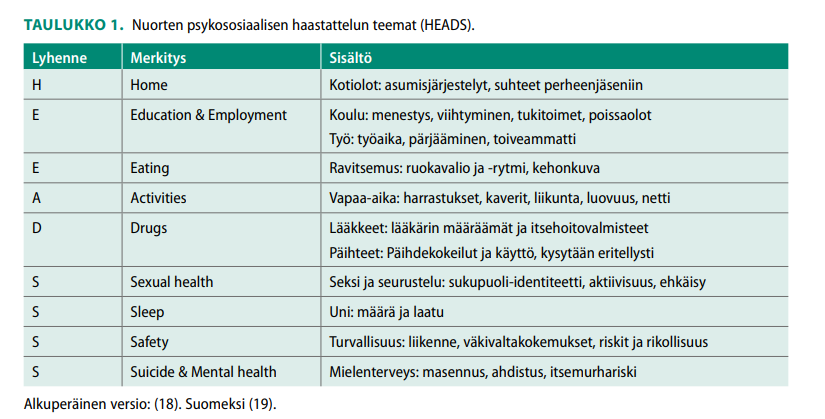 63
Lähde: Kosola ym. 2018
Ohjetta valmistellut työryhmä:Marjo Alatalo, projektipäällikkö, lastensuojelu ja perhesosiaalityö
Minna Larvio, projektisuunnittelija, lastensuojelu ja perhesosiaalityö
Taava Lankinen, kehittämiskoordinaattori, Pysäkki
Susanna Airola, johtava stt., Pysäkki
Kirsi Väätäinen, osastonhoitaja, Pysäkki
Anni Pihlaja, sosiaaliterapeutti, Pysäkki
Jonna Vanhanen, lastensuojelun sosiaalityön päällikkö
Iitu Kuusniemi, johtava sosiaalityöntekijä, lapsiperheiden palvelutarpeen arviointi ja tuki
Emma Salonen, projektiasiantuntija nuorten mielenterveyden palveluketju
Maarit Leskelä, vastaava ohjaaja, Nuorten vastaanotto
Veera Vettenranta, johtava sos.tt, Toivo-sosiaalityö
Stella Leoni, johtava ohjaaja, Toivo-palvelu

Yhteistyöohjetta käsitelty:
Lastensuojelun johdon työkokous 20.9.2023
Päihdepalveluiden johtoryhmä 18.9.2023
Palvelujen integraatiotyöryhmä 4.5.2023
Vanhemman päihdearviointi lastensuojelun, perhesosiaalityön ja päihdepoliklinikan yhteisenä työnäOhjeistus lastensuojelun, perhesosiaalityön ja päihdepalveluidenhenkilöstölle LUONNOS 11.9.2023
Voimaantulo: 1.9.2023 lukien
Omistava organisaatio: Lastensuojelu ja perhesosiaalityö
Lisätietoja tarvittaessa: 
Marjo Alatalo, projektipäällikkö, marjo.alatalo@hel.fi
Sisällys
Prosessikuvaus: vanhemman päihteiden käytön huomioiminen lastensuojelun ja perhesosiaalityön tilannearvioinnissa

1 Vanhemman päihdearviointi lastensuojelun ja perhesosiaalityön sekä päihdepoliklinikan yhteistyönä
1.1 Lähtökohdat vanhemman päihdearviolle yhteisenä työnä 
1.2 Päihdearviointiin ohjaaminen
1.3 Palvelulähete päihdearviointiin
1.4 Päihdearvioinnin prosessi
1.5 Päihdepalveluista lastensuojeluun ja perhesosiaalityöhön tehtävät yhteydenotot
1.6 Lastensuojeluilmoituksen tekeminen
1.7 Yhteystiedot


2 Vanhemman päihteidenkäytön huomioiminen lastensuojelun ja perhesosiaalityön tilannearviossa
2.1 Vanhemman päihteidenkäytön kartoittaminen ja arvioiminen
2.2 Vanhemman päihteiden käytön puheeksi ottaminen ja kartoittaminen haastattelulla
2.3 Huumausainetestaus osana päihdehoitoa
2.4 Lapsen kokemuksen kartoittaminen ja arvioiminen
2.5 Vanhemman päihteiden käytön vaikutukset lapsen näkökulmasta
	Lähteet
66
[Speaker Notes: Nämä linkitykset on tehty sisäisesti tähän ohjeeseen, eli linkkien avulla voi halutessaan siirtyä siihen kohtaan, mikä on siinä hetkessä tarpeellinen.]
PROSESSIKUVAUS: VANHEMMAN PÄIHTEIDEN KÄYTÖN HUOMIOIMINEN LASTENSUOJELUN TILANNEARVIOINNISSA JA VANHEMMAN PÄIHDEARVIOINTI PÄIHDEPOLIKLINIKALLA
Koko prosessin ajan: konsultointi lastensuojelun/perhesosiaalityön sekä päihdepoliklinikan välillä matalalla kynnyksellä (Apotin työkoriviestit, puhelinkonsultaatiot)
Lastensuojeluilmoituksen ensiarviointi päivystystyönä → tarvittaessa päivystykselliset toimenpiteet ja tiedon siirto vastuusosiaalityöntekijälle
Vastuusosiaalityöntekijän johdolla tilannearvioinnin käynnistyminen: uudet asiakkaat → lapsiperheiden palvelutarpeen arviointi ja tuki / jo asiakkuudessa oleva → perhesosiaalityö tai lastensuojelu
Vanhemman tapaaminen, sisältäen päihteiden käytön puheeksi ottaminen ja kartoittaminen
Vanhemman päihteiden käyttö tulee lastensuojelun tietoon (lastensuojeluilmoitus / shl yhteydenotto TAI lpta:n / asiakkuuden aikana tehdyt havainnot perheen tilanteesta)
Vanhemman päihteiden käytöllä arvioidaan olevan riskejä lapsen kehitykselle → sovitaan vanhemman kanssa päihdearviointiin ohjauksesta
Monitoimijainen yhteistyö käynnistyy: Aloitusneuvottelu yhdessä vanhemman, päihdepoliklinikan ja lapsen sosiaalityöntekijän kanssa
Lapsen henkilökohtainen tapaaminen lapsen kokemuksen kartoittamiseksi, lisäksi mahdollisen toisen vanhemman / perheen toisen aikuisen tapaaminen
Vastuusosiaalityöntekijä tekee vanhemmalle Apotissa palvelulähetteen päihdearviointiin asuinalueen päihdepoliklinikalle
Päihdearvioinnin perusteella vanhemman tulisi tehdä muutoksia päihteiden käyttöönsä, mutta vanhempi ei ole motivoitunut muutokseen eikä näe päihdehoidon tarvetta
Vanhemman päihdearviointijakso päihdepoliklinikalla
Todetaan yhdessä, että vanhempi on motivoitunut päihdehoitoon → erillinen päihdearviointijakso ei yleensä tarpeen vaan aloitetaan hoito päihdepalveluissa
Vanhemman suostumusta päihdearviointiin ei saada lastensuojelullisista perusteista huolimatta tai vanhempi keskeyttää päihdearvioinnin arviointijakson aikana
Päihdearvioinnin perusteella vanhempi on motivoitunut muutokseen päihteiden käyttönsä suhteen ja hyötyy päihdehoidosta → vanhemman hoito päihdepalveluissa
Päihdearviointijakson yhteenvetoneuvottelu ja johtopäätökset
Vanhemman päihdehoidon aikana sovitusti säännöllinen yhteistyö ja tietojenvaihto päihdepoliklinikan ja lastensuojelun / perhesosiaalityön välillä
Lastensuojelun vastuu tilannearvioinnissa → lapsen suojeluntarpeen arviointi ja toimenpiteet lapsen turvallisten, päihteettömien kasvuolojen varmistamiseksi
Lpta / perhesosiaalityö / lastensuojelu vastaa perheen kokonaistilanteen arvioinnista myös päihdearvioinnin aikana ja työskentely on aktiivista: 
kotikäynnit, lapsen henkilökohtaiset tapaamiset, tiedonkeruu muilta lapsen ja perheen asiassa mukana olevilta toimijoilta (päiväkoti, koulu, terveydenhuolto, poliisi ym.), asiakkuudessa olevien kohdalla asiakassuunnitelman mukaisten tukitoimien järjestäminen
67
[Speaker Notes: Ohjautumisen kanavat: ls-asiakkuuden aikana tulee ilmi vanhemman päihteidenkäyttö / vanhempi hakeutuu itse päihdepoliklinikalle / PTA-huomiot: mahdollisuuksien mukaan koordinoidaan yhteisesti palvelutarpeen arvio, yhteensovittamisen tarve]
1 Päihdearviointiin ohjaaminen ja yhteisen työn käytännöt
68
1.1 Lähtökohdat vanhemman päihdearvioinnille yhteisenä työnä
Yhteisenä työnä tehtävän päihdearvioinnin tarkoitus: 
Päihdearviointi on ensisijaisesti vanhemman päihdehoidon tarpeen yhteisen arvioimisen ja hoitoon motivoimiseen sekä tarvittaessa hoidon aikana tehtävän yhteistyön käynnistämiseen tähtäävä prosessi 
Päihdearviointi ei korvaa lastensuojelun vastuulla olevaa tilannearviota lapsen tuen ja suojelun tarpeesta. Lastensuojelussa tehdään tilannearviota riippumatta siitä, toteutuuko yhteinen päihdearviointi
Päihdearvioinnin ja päihdehoidon aikana tehdään monitoimijaista yhteistä työtä: 
Kun vanhempi hakeutuu itsenäisesti taikka ohjataan lastensuojelusta ja perhesosiaalityöstä päihdearviointiin päihdepoliklinikalle, päihdearvio toteutetaan aina lastensuojelun ja perhesosiaalityön sekä päihdepoliklinikan toimijoiden yhteisenä työnä. Päihdearvioinnin aikana päihdepoliklinikan työntekijä tulee tueksi ja työpariksi lasta koskevan kokonaisvaltaisen tilannearvioinnin tekemiseen.
Toimintaperiaatteita ovat ”poislähettämisen” kulttuurista eroon pääseminen, asiakaslähtöisyys, päällekkäisten arviointien välttäminen ja sujuva tiedonkulku
Ammattilaisten toisiaan täydentävät roolit ja vastuut:
Lastensuojelun ja perhesosiaalityön sosiaalityöntekijän vastuu: arvioida, miten vanhemman päihteiden käyttö vaikuttaa vanhemmuuteen ja miten vanhempi pystyy turvallisesti tukemaan lapsen kasvua ja kehitystä sekä tarjoamaan lapselle huolenpitoa ja hoivaa.
Päihdepoliklinikan työntekijän vastuu: vanhemman päihteiden käytön vakavuuden ja mahdolliseen hoidon ja kuntoutuksen tarpeen arviointi.
Yhteinen vastuu: Lasten hyvinvoinnin tukeminen ja lapsen suojeleminen sekä vanhemman motivointi hoitoon ja kuntoutukseen
69
1.2 Vanhemman päihdearviointiin ohjaaminen 1/3
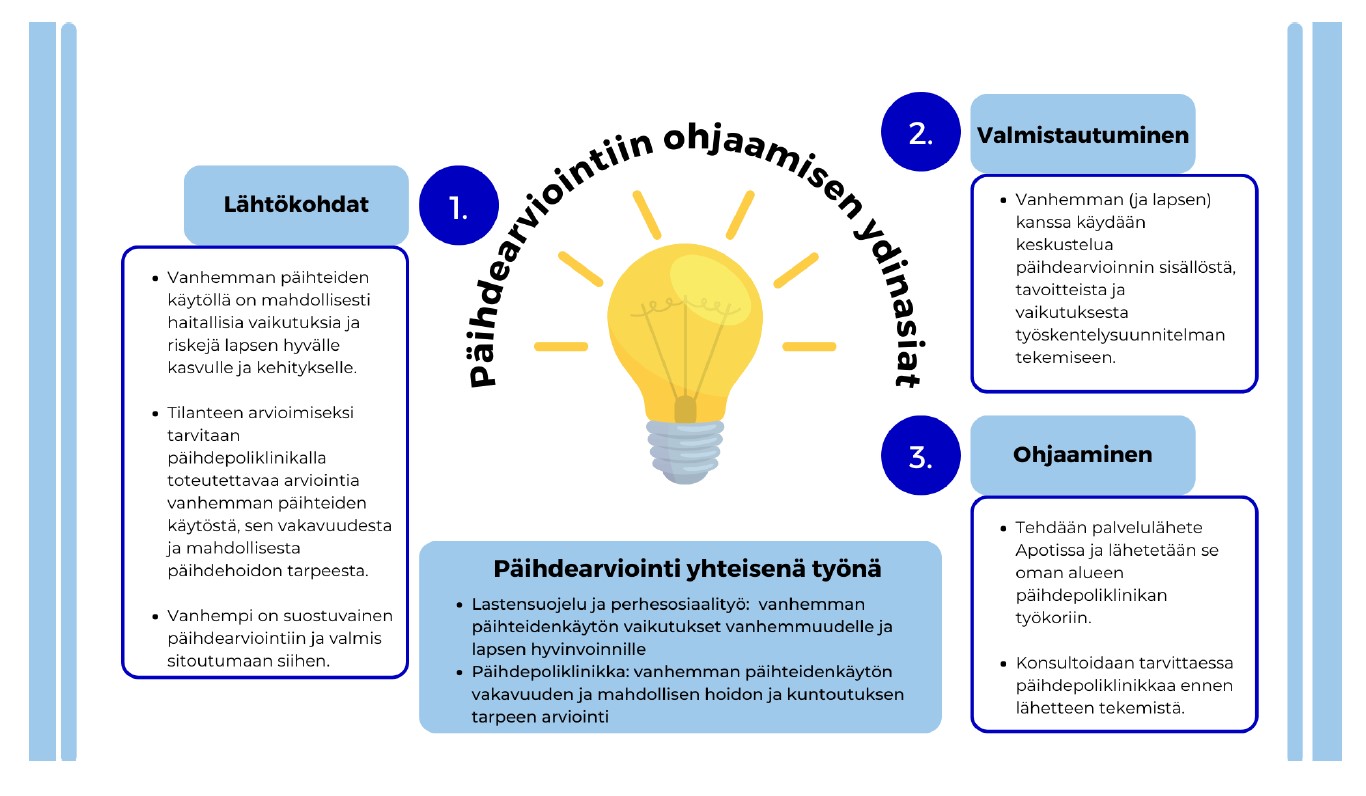 70
1.2 Päihdearviointiin ohjaaminen 2/3
Vanhempi voidaan ohjata päihdearviointiin lapsiperheiden palvelutarpeen arvioinnista, perhesosiaalityöstä tai lastensuojelun sosiaalityöstä kun:
Vanhemman päihteiden käytöllä on mahdollisesti haittoja ja riskejä lapsen kasvulle ja kehitykselle
Lapsen tuen tarpeen arvioimiseksi tarvitaan päihdepoliklinikan moniammatillisen työryhmän arviota vanhemman päihteiden käytöstä, sen vakavuudesta ja mahdollisesta päihdehoidon tarpeesta

Päihdearviointiin ohjaamisen tarve voi tulla esiin lapsen ja perheen kanssa työskentelyn aikana eri vaiheissa
Lastensuojeluilmoituksen kautta, esimerkiksi lasta ja perhettä säännöllisesti tapaavasta tahosta kuten koulusta
Lapsen palvelutarpeen arviointi tai asiakkuus on jo vireillä muusta syystä ja työskentelyn aikana havaitaan viitteitä vanhemman päihteidenkäytöstä, jonka vakavuutta ja vaikutuksia lapselle on syytä arvioida laajemmin
Vanhempi voi itse ilmaista halukkuutensa päihdearvioinnille / päihdehoidolle tai hakeutua oma-aloitteisesti päihdepoliklinikalle, jolloin päihdepalveluiden työntekijä tekee sosiaalihuoltolain mukaisen ilmoituksen tai lastensuojeluilmoituksen, joka käynnistää yhteistyön, kts. ohjeistus ilmoitusvelvollisuudesta

Lapsen vastuusosiaalityöntekijä voi ohjata päihdearviointiin vanhemman, joka kieltää päihteiden käytön eikä koe tarvetta päihteidenkäyttönsä tarkasteluun. Kuitenkin päihdearviointijaksolle osallistuminen on vanhemmalle vapaaehtoista – tärkeää arviointijakson onnistumisen kannalta on se, että vanhempi on suostuvainen tapaamisille päihdepoliklinikalla ja sitoutuu yhteisiin sopimuksiin.
Aina päihdearviointi päihdepoliklinikalla ei ole mahdollista, esimerkiksi vanhemman kieltäytyessä tapaamisista päihdepoliklinikalla → tällöin lastensuojelun tilannearvioinnin merkitys korostuu, kts. ohjeistuksen kohta 
 Vanhemman päihteidenkäytön kartoittaminen ja arvioiminen lastensuojelussa ja perhesosiaalityössä
71
1.2 Päihdearviointiin ohjaaminen 3/3
Kun vanhempi ohjataan päihdearviointiin lapsiperheen palvelutarpeen arvioinnin aikana, ohjaus tulisi pyrkiä tekemään mahdollisimman varhain, jotta päihdearviointi kyetään tekemään yhteisenä työnä ennen lpta:n kolmen kuukauden aikarajan päättymistä.
Jos vanhempi on jo aiemmin osallistunut päihdearviointijaksolle, joka on päättynyt ja vanhemman päihteidenkäytöstä herää uudelleen viitteitä suhteellisen lyhyen ajan sisällä, yleensä ei ole tarkoituksenmukaista ohjata uudelleen päihdearviointijaksolle.
Vanhemman ollessa suostuvainen hakeutumaan työskentelyyn päihdepoliklinikalle, on hyvä toimintapa sopia verkostoneuvottelu vanhemman, päihdepoliklinikan ja lastensuojelun kesken.
Vanhemman ollessa haluton työskentelyyn, korostuu lastensuojelun työskentelyn ja tilannearvioinnin merkitys sekä johtopäätösten tekeminen lapsen etu huomioiden.

Ennen päihdearviointiin ohjaamista sosiaalityöntekijällä olisi hyvä olla ainakin kohtalaisesti tietoa lapsen ja perheen tilanteesta: lapsen näkemysten selvittäminen ikätasoisesti, vanhemman näkemysten selvittäminen ja tiedon antaminen päihdearviointijakson toteutuksesta ja tavoitteesta.

Dialoginen ja systeeminen työskentelysuhde ja luottamuksen rakentuminen ennen päihdearviointiin ohjaamista tukee vanhemman sitoutumista päihdearviointiin ja edistää valmiutta muutostyöskentelyyn.
72
1.3 Palvelulähete päihdearviointiin
Palvelulähete päihdearviontiin tehdään vanhemman Apotissa.

Palvelulähetteeseen kirjataan:
Kuvaus lapsen ja perheen tilanteesta
Havainnot ja tiedot vanhemman päihteidenkäytöstä
Syyt päihdearviointiin ohjaamiselle
Tieto siitä, miten vanhemman päihteidenkäyttöä on kartoitettu tähän mennessä
Vanhemman suostumus päihdearviointiin
Tilanteen kiireellisyys ja peruste kiireellisyysarvioon, esimerkiksi lapsen kiireellinen sijoitus

Huom! Päihdearviointiin tarvitaan yleensä aikaa 2-3 kuukautta ja liian nopeasti toteutettu päihdearvio ei usein anna totuudenmukaista kuvaa vanhemman päihteidenkäytöstä.
Näissä tilanteissa tarpeen konsultoida päihdepoliklinikkaa ja arvioida, onko perusteltua päihdearvioinnin aloituksen kiirehtimiselle.
73
1.4 Päihdearvioinnin prosessi 1/2
74
1.4 Päihdearvioinnin prosessi 2/2
Aloitusneuvottelussa monitoimijainen tilannearviointi
Päihdearviointiin ohjaamisen syyt, lapsen ja perheen tilanne sekä lastensuojelun tai perhesosiaalityön asiakkuuden syyt ja työskentelyn tavoitteet
Sopimukset yhteisistä toimintatavoista: milloin päihdepoliklinikalta ollaan yhteydessä lastensuojeluun (aikojen peruuntumiset, akuutti huoli lapsen tilanteesta, lastensuojeluilmoitus)
Salassapitosäännösten vuoksi kaikkia lastensuojelussa ja perhesosiaalityössä tiedossa olevia seikkoja ei voida aina käsitellä avoimesti, mutta mahdollisuuksien mukaan on hyvä pyrkiä mahdollisimman avoimeen tietojenvaihtoon ja sopia tästä etukäteen vanhemman kanssa
Aloitusneuvotteluun voi osallistua myös muita perheen tuntevia tahoja, kuten perhetyön sosiaaliohjaaja tai vanhemman tukihenkilö

Päihdearviointijakso kestää noin 2-3 kuukautta ja siihen sisältyy 3-5 vastaanottokäyntiä
Tapaamisilla kartoitetaan vanhemman päihdehistoriaa, päihteidenkäytön nykytilaa, terveydentilaa sekä mahdollisia muutostavoitteita
Laboratoriokokeet: alkoholinkäyttöä tutkivia verikokeita sekä varmistustasoinen huume- ja lääkeaineanalyysi virtsasta, joka otetaan yllätyksellisesti kutsumalla tai käynnin yhteydessä
Päihdearvioinnin aikana lapsen ja perheen tilanteesta saattaa tulla esiin monia sellaisia asioita, jotka olisi hyvä olla sosiaalityöntekijän tiedossa → sopiminen aloitusneuvottelussa, milloin ollaan yhteydessä lastensuojeluun ja lastensuojelulain mukaisen ilmoitusvelvollisuuden läpikäyminen

Yhteenvetoneuvottelussa käydään läpi toteutunut päihdearviojakso ja mahdollinen jatkohoidon tarve
Avoimesti todetaan, millaisia johtopäätöksiä voidaan tehdä ja jääkö epäselviä kysymyksiä tilanteesta
Sopimukset, kuka seuraa perheen tilannetta: arvioidaan tarve lastensuojelun kotiin vietävälle työskentelylle
Kirjallinen yhteenveto toimitetaan vanhemmalle ja sosiaalityöntekijälle
75
1.5 Päihdepalveluista lastensuojeluun ja perhesosiaalityöhön tehtävät yhteydenotot
Lastensuojelulain 25§:n mukaista ilmoitusvelvollisuutta tulee noudattaa kun kohdataan ja työskennellään vanhempien ja perheiden kanssa, joissa on alaikäisiä lapsia
Ohjeistus lastensuojeluilmoituksen tekemiseen seuraavalla dialla

Lapsiperheiden palvelutarpeen arvioinnin, lastensuojelun ja perhesosiaalityön konsultointi ja yhteydenotot tilanteessa, kun lastensuojeluilmoituksen kriteerit eivät täyty, mutta perheen tilanne mietityttää tai perheen asia olisi hyvä saattaa lapsen asioista vastaavan sosiaalityöntekijän tietoon:
Päihdearvioinnin aikana lapsen ja perheen tilanteesta saattaa tulla esiin monia sellaisia asioita, jotka olisi hyvä olla sosiaalityöntekijän tiedossa, vaikka niiden vuoksi ei olisi tarvetta tehdä lastensuojeluilmoitusta
Pääsääntöisesti asioista on hyvä puhua yhteisessä neuvottelussa asiakkaiden läsnäollessa, mutta tarpeen mukaan sosiaalityöntekijään voi olla jo aiemmin yhteydessä.
Esimerkkinä tällaisesta asiasta voi olla se, että vanhempi on kertonut päihdearvioinnissa kuormittavasta tilanteesta ja perheelle olisi hyvä järjestää nykyistä vahvempaa tukea jo ennen seuraavaa verkostoneuvottelua. Tai vanhempi jää pois päihdearvioinnin tapaamisilta eikä häntä tavoiteta.
Jos lapsen tai hänen perheensä tilanne mietityttää tai huolettaa, lastensuojelua tai perhesosiaalityötä tulee konsultoida matalalla kynnyksellä ja pohtia tilannetta yhdessä sosiaalityöntekijän kanssa.
Yhteyttä voi ottaa lastensuojelun tai perhesosiaalityön asiakkaana olevan lapsen vastuusosiaalityöntekijään tai lastensuojelun päivystykseen, jos lapsella ei ole vielä asiakkuutta tai asia on kiireellinen.
76
1.6 Lastensuojeluilmoituksen tekeminen
Lastensuojeluilmoitus tulee tehdä, kun ilmoitusvelvollinen on tehtävässään saanut tietää lapsesta, jonka hoidon ja huolenpidon tarve, kehitystä vaarantavat olosuhteet tai oma käyttäytyminen edellyttävät mahdollista lastensuojelun tarpeen selvittämistä (Lastensuojelulaki 25 §)
Laissa ammattihenkilön kynnys tehdä lastensuojeluilmoitus on tehty tarkoituksellisesti matalaksi – ilmoittajan ei tarvitse tietää, onko lapsella tarve lastensuojelulle vaan sen mahdollisuus on kriteeri ilmoituksen tekemiselle
Ilmoituksen tekemisen velvollisuus on henkilökohtainen eikä sitä voi delegoida
Ilmoitusta ei saa jättää tekemättä esimerkiksi sillä perusteella, että lapsi on jo lastensuojelun asiakkuudessa
Samoin ilmoitus tulee tehdä, vaikka asianosaiset vastustaisivat ilmoituksen tekemistä
Tilanteissa, joissa ilmoitus voidaan tehdä yhteistyössä vanhemman kanssa, ilmoitusvelvollisuuden voi täyttää myös tekemällä sosiaalihuoltolain 35§:n mukaisen yhteydenoton perheen tuen tarpeen arvioimiseksi
Edellytyksenä on, että sosiaalihuoltolain mukainen yhteydenotto tehdää viipymättä
Kiireettömissä tilanteissa lastensuojeluilmoituksen tai shl-yhteydenoton voi tehdä sähköisesti työroolissa Apotissa
Intran ohje lastensuojeluilmoituksen tekemisestä
Kiireellisissä tilanteissa lastensuojeluilmoitus tehdään virka-aikana alueelliseen lapsiperheiden palvelutarpeen arvioinnin työryhmään tai virka-ajan ulkopuolella sosiaalipäivystykseen → yhteystiedot
Pääasiassa ilmoittajan kannattaa kertoa vanhemmalle lastensuojeluilmoituksen tekemisestä
Poikkeuksen muodostavat lapseen kohdistuvista väkivaltepäilyistä tehtävät ilmoitukset → kun herää epäily lapseen kohdistuneesta väkivallasta, on oltava välittömästi yhteydessä lastensuojelun päivystykseen tai virka-ajan jälkeen sosiaalipäivystykseen
Tarvittaessa ammattilaisen on tehtävä ilmoitus poliisiin lapseen kohdistuneesta pahoinpitely- tai seksuaalirikosepäilystä → noudatettava erillistä Pysy-ohjetta (lisätään linkki kun päivitetty Pysy-ohje julkaistu)
77
2.5 Yhteystiedot
Lapsiperheiden palvelutarpeen arviointi ja tuki & lastensuojelun päivystys
Päihdepoliklinikat
Kallio-Berghäll
puhelin 09 3106 2300
postinumerot 57, 80–83, 88 ja kaikki ruotsinkieliset asiakkaat
Kallio
puhelin 09 3107 4074
postinumerot 10–26, 50–56, 58, 60–61 
Itäkatu 
puhelin 09 3107 3273
postinumerot 59, 84–87, 92–93, 94, 97	
Lassila
puhelin 09 3107 3175
postinumerot 25–44
Malmi
puhelin 09 3107 2874
postinumerot 70, 73–78 
Maunula
puhelin 09 3106 9572
postinumerot 62–69, 71–72, 79 
Vuosaari
puhelin 09 3107 3028
postinumerot 89-91, 95–96, 98, 99
Kalasataman päihdepoliklinikka
puhelin 09 3104 2947

Vuosaaren päihdepoliklinikka	
puhelin 09 3106 1230

Malmin päihdepoliklinikka	
puhelin 09 3106 9340

Laakson päihdepoliklinikka
puhelin 09 3104 7910
Sosiaalipäivystys
Lastensuojeluilmoitukset virka-ajan jälkeen kiireellisissä tilanteissa
Puh. 0206 96006
78
2 Vanhemman päihteidenkäytön huomioiminen lastensuojelun ja perhesosiaalityön tilannearvioinnissa
79
2.1 Vanhemman päihteidenkäytön kartoittaminen ja arvioiminen lastensuojelussa ja perhesosiaalityössä 1/2
Lastensuojelun ja perhesosiaalityön kaikkien työprosessien vaiheissa tehtävässä tilannearvioinnissa tulee tunnistaa ja kartoittaa vanhemman päihteidenkäyttöä ja arvioida sen vaikutuksia lapsen hyvinvoinnille ja arjelle.

Vanhemman päihteidenkäytön arviointi on osa lastensuojelun ja perhesosiaalityön kokonaisvaltaista, tuen tarpeen arviointimalliin perustuvaa tilannearviointia, joka dokumentoidaan palvelutarpeen arvioinnin yhteenvetoon tai lapsen asiakassuunnitelmaan.
 
Tilannearvioinnissa kiinnitetään erityisesti huomiota vanhemman ongelmallisen päihteidenkäytön ja siihen liittyvien lieveilmiöiden aiheuttamiin vaikutuksiin lapsen huolenpidon, säännöllisen arjen ja hyvinvoinnin toteutumiselle
Tutkimustieto osoittaa, että vanhempien ongelmallisella päihteidenkäytöllä on yhteys monenlaisiin lapselle aiheutuviin haittoihin, lapsen hoidon laiminlyöntiin ja lapsen kaltoinkohteluun (Kts. 1.5 Vanhemman päihteidenkäytön vaikutukset lapsen näkökulmasta)
Tilannearvioinnissa on syytä kiinnittää huomiota lapsen hyvinvoinnille aiheutuvien riskitekijöiden kasautumiseen ja jatkuvuuteen. Myös perheen voimavarat tulee huomioida.

Päihdeongelman tunnistaminen on usein vaikeaa ongelmaan liittyvän salailun, stigman ja huumeiden kohdalla niiden laittomuuden vuoksi, eikä yhteyden osoittaminen vanhemman päihteidenkäytön ja lapsen hyvinvoinnin vaarantumisen välillä ole aina yksinkertaista
80
2.1 Vanhemman päihteidenkäytön kartoittaminen ja arvioiminen lastensuojelussa ja perhesosiaalityössä 2/2
Vanhemman päihteiden käyttöä ja sen haitallisuutta arvioitaessa voidaan kutsua mukaan yhteiseen työskentelyyn muita palveluja, kuten alueellinen päihdepoliklinikka
Tällöin päihdearviointi toteutetaan yhteisenä työnä päihdearvioprosessista laaditun kuvauksen mukaisesti
On tilanteita, jolloin yhteinen arviointityö päihdepoliklinikan kanssa ei mahdollistu
Esimerkiksi vanhempi ei ole suostuvainen päihdearviointiin päihdepoliklinikalla tai jää pois päihdepoliklinikan kanssa järjestetyiltä tapaamisilta, tai päihdepoliklinikan kanssa toteutuneen päihdearviointijakson jälkeenkin vanhemman päihteidenkäytön tilanteesta jää epäselvyyttä tai tunnistettuja riskejä ilman, että vanhempi kiinnittyy päihdehoitoon

Etenkin näissä tilanteissa lastensuojelun ja perhesosiaalityön oman tilannearvioinnin merkitys korostuu. Tilannearvioinnin keskeiset ulottuvuudet ovat:
Sosiaalityöntekijän havainnot lapsesta, vanhemmasta ja kasvuympäristöstä
Lapsen ja vanhemman kuvaukset perheen arjesta
Perheen läheisverkostolta saatu tieto
Muilta toimijoilta ja viranomaisilta saatu tieto
Sosiaalityöntekijän havaintojen ja tiedonkeruun lisäksi vanhemmalle annettava psykoedukaatio päihteidenkäytöstä aiheutuvista riskeistä ja haitoista lapsen hyvinvoinnille 

→ Tavoitteen asettaminen muutokselle vanhemman päihteidenkäytön suhteen
81
2.2 Vanhemman päihteiden käytön puheeksi ottaminen ja kartoittaminen haastattelulla
Asiakkaana olevan vanhemman haastattelu on keskeinen keino päihteiden käytön tunnistamisessa. Päihteistä suoraan kysyminen neutraalilla ja selkeällä tavalla voi edesauttaa luottamuksellisen kumppanuussuhteen luomista ja avointa vuorovaikutusta. 

Käytä avoimia kysymyksiä (mitä, missä, miten, kuinka usein?). 

Kysy jokaisen päihdeaineryhmän mahdollisesta käytöstä erikseen (alkoholi, huumausaineet, lääkkeiden väärinkäyttö). Esimerkiksi: Mitä päihteitä olet kokeillut? Mitä päihteitä käytät, miten usein, miten paljon ja millä tavoin? Miten pitkään olet käyttänyt?

Päihteidenkäytön tunnistamiseen ja tilanteen arvioinnin tukena on mahdollista hyödyntää erilaisia mittareita. On huomioitava, että mittarit on kehitetty itsearvioinnin tueksi eikä niistä syntyvää tietoa ole tarkoituksenmukaista tai suotavaa yksistään hyödyntää arvioitaessa vanhemman päihteidenkäytön vakavuutta ja kokonaistilannetta. Ennen mittarin käyttöä asiakkaan kanssa on hyvä perehtyä kysymyksiin ja pistemäärien tulkintaan.

Mahdollisia käytettäviä mittareita haastattelun ja asiakkaan itsearvioinnin tueksi:
Alkoholi: AUDIT, AUDIT-C, Alkoholi-E, SADD (linkit vievät Päihdelinkki-sivustolle)
Huumeet: DUDIT, DUDIT-E, DAST-20, Kannabiksen käytön riskit (linkit vievät Päihdelinkki-sivustolle)
Vanhemmuus-näkökulma: Alkoholinkäyttö ja lapseni –testi (linkki vie Lasinen lapsuus –sivustolle)
Lähteet:
Kylmänen, Petri: Potilaan päihdeongelman tunnistaminen. 28.7.2022, Duodecim Terveysportti. Viitattu 27.2.2023. 
Paihdelinkki.fi/testit-ja-laskurit/. A-klinikkasäätiö. Viitattu 27.2.2023.
82
2.3 Huumausainetestaus osana päihdehoitoa
Huumausainetestillä selvitetään laboratoriotutkimuksen keinoin, mitä päihteitä henkilöllä on näytteenottohetkellä elimistössään, pääasiassa hoidollisin perustein osana muuta päihdehoitoa
Huumausainetestauksen antamaan tietoon liittyy puutteita: testit eivät tunnista kaikkia aineita, osa lääkityksistä aiheuttaa positiivisia tuloksia, testausnäytettä on mahdollista manipuloida

Huumausainetestit tarkoituksenmukaisesti toteutettuna ovat osa hyvää päihdehoitoa. Terveydenhoidollisella huumausainetestauksella ei lähtökohtaisesti tule olla sosiaalisia, taloudellisia tai oikeudellisia seuraamuksia, ja asiakkaalla on mahdollisuus kieltäytyä huumausainetestistä.

Muusta kuin terveydenhuollollisesta syystä otettavaa valvonnalliseen huumausainetestausta koskeva lainsäädäntö on niukkaa eikä lastensuojeluviranomaisella ole lakiin perustuvaa oikeutta vanhemman valvonnalliseen huumausainetestaukseen. 
→ Lastensuojelusta ja perhesosiaalityöstä ei tehdä pyyntöjä vanhemman huumausainetestauksesta.

Yhteisen tiedon muodostaminen päihdepalveluiden kanssa on keskeistä niiden vanhempien kohdalla, jotka ovat päihdepalveluiden asiakkuudessa. Vanhemmalta osana hänen päihdehoitoaan otetuista testituloksista saatu tieto on syytä huomioida osana lastensuojelun ja perhesosiaalityön kokonaisvaltaista tilannearviointia. Huomioi:
Lastensuojelun viranomaisella on laaja tiedonsaantioikeus, jonka perusteella voidaan pyytää vanhemman terveydenhuollon tietoja, esimerkiksi huumausainetestin tuloksia.
Terveydenhuollon toimijoilla on lastensuojelulain mukainen ilmoitusvelvollisuus tehtävässään.
Tiedon hankkimisesta ja luovuttamisesta esim. Lastensuojelun käsikirja (THL), viitattu 16.2.2023.
83
2.4 Lapsen kokemuksen kartoittaminen ja arvioiminen
Lastensuojelun ja perhesosiaalityön tilannearvioinnissa asiakkaana olevalla lapsen tai nuoren kanssa tulee tehdä suoraa asiakastyötä lapsen tai nuoren osallisuuden mahdollistamiseksi.
Lapsen elämän osa-alueet kartoitetaan tuen tarpeen arviointimallia hyödyntäen.
Lapselle tarjotaan mahdollisuuksia itse kertoa ajatuksistaan omasta elämästään. Lapsen omin sanoin kertoma kuvaus arjestaan voi antaa olennaista tietoa siitä, miten vanhemman päihteiden käyttö vaikuttaa lapsen arkeen, hänen saamaansa huolenpitoon sekä muihin osa-alueisiin, kuten sosiaalisiin suhteisiin, koulunkäyntiin ja vapaa-ajan viettoon.
Lapsen tapaamisilla on mahdollista saada myös tietoa suojaavista tekijöistä ja voimavaroista, kuten muiden lapsen elämään kuuluvien turvallisten aikuisten merkityksestä

Lapsen tapaamisten lähtökohtana ei ole tiedonkeruu vanhemman päihteidenkäytöstä, vaikka saadulla tiedolla voikin olla keskeinen merkitys kokonaistilanteen arvioinnissa.

Lapselta saadun tiedon perusteella voi ilmetä tarve akuuteillekin toimenpiteille. Tällöin on erityisen tärkeää käydä ikätasoisesti lapsen kanssa läpi, miten häneltä saadusta tiedosta keskustellaan vanhemman kanssa ja minkä takia. Huomioi:
Lapsen lojaliteetti vanhempaa kohtaan ja lapsen turvallisuus.
Lapselle voi olla tärkeää tietää, että myös vanhemmalla on oikeus saada apua ja tukea.
Informoi lasta tämän oikeudesta olla kertomatta asioistaan.

Menetelmiä ja välineitä lapsen kanssa työskentelyyn esimerkiksi Lasinen lapsuus -sivustolta tai Pelastakaa Lapset ry:n sivustolta.
84
2.5 Vanhemman päihteidenkäytön vaikutukset lapsen näkökulmasta 1/2
Päihteiden käyttö vaikuttaa aina vanhemman kykyyn huomata lapsi ja tämän tarpeet.
Lapsen iän merkitys: mitä nuorempi ja mitä enemmän lapsi on aikuisen hoivan ja huolenpidon varassa, sitä haavoittuvaisempi lapsi on laiminlyöntien vakaville seurauksille
Äidin päihteiden käytöllä on havaittu olevan yhteys pienten lasten tapaturmariskiin sekä yleiseen sairastavuuteen ja psyykkisen kehityksen häiriöihin (Raitasalo & Holmila 2012, 57)
Vanhempien päihteidenkäytön on havaittu olevan selkeästi yhteydessä perheessä ilmenevään aikuisten väliseen väkivaltaan (Rantanen, Paavilainen & Flinck 2022, 12)

Lapsen näkökulmasta satunnainenkin vanhemman päihtymys voi olla outoa tai pelottavaa
Muutokset vanhemman olemuksessa ja käytöksessä, lapsen jääminen yksin ja siitä seuraava turvattomuus, yksin jääminen konkreettisesti tai emotionaalisella tasolla

Kyselytutkimuksessa 12–18-vuotiaat lapset nimesivät seuraavia vanhemman päihteiden käytön haittoja:
Perheriidat, häpeä vanhemmasta, ahdistus, vanhempia kohtaan koetun luottamuksen väheneminen, lapselle tehtyjen lupausten pettäminen, pelko päihtynyttä vanhempaa kohtaan, unen puute, kodin rahavaikeudet, perheen hajoaminen, väkivallan näkeminen ja kokeminen, sisaruksille aiheutuneet ongelmat, vanhempien kyvyttömyys huolehtia lapsesta riittävästi, koulunkäynnin kärsiminen, vanhemman sairaus tai kuolema, kiusatuksi tuleminen, jääminen ilman tarvittavia tavaroita kuten vaatteita, rumat puheet ja epäsopivat ehdotukset ja epämukavan koskettelun kohteeksi joutuminen (Takala & Roine 2013, 29).
85
2.5 Vanhemman päihteidenkäytön vaikutukset lapsen näkökulmasta 2/2
Tilannearviossa on syytä kiinnittää huomiota lapsen hyvinvoinnin muutoksiin tai lapsen oireisiin, jotka voivat kertoa vanhempien päihteidenkäytöstä johtuvasta laiminlyönnistä tai kaltoinkohtelusta
Lapsen tavanomaisesta poikkeava väsymys, keskittymiskyvyn puute, vetäytyminen, kiukkuisuus, itkuisuus, rajattomuus, käytöshäiriöt
Lapsi voi yrittää sopeutua tilanteeseen pyrkimällä pärjäämään erityisen hyvin koulussa ja harrastuksissa
Somaattiset oireet, kuten päänsäryt ja vatsakivut, joille ei löydy selittävää tekijää
Lapsen ilmaisema huolestuneisuus omasta tai vanhempien pärjäämisestä
Lapsen epävarmuus ja kyvyttömyys luottaa siihen, että hänestä huolehditaan

Toistuvat laiminlyönnit ja niistä lapselle syntyvä jatkuva stressitila vaarantavat lapsen normaalin kehityksen ja vaikeuttavat oppimista. Jatkuva stressitila altistaa lapsen aivojen kemian muuttumiselle → Syntyy riski kehityksen häiriintymiselle (Pihko 2012, 161–166; Kivitie-Kallio & Autti-Rämö 2012, 196–206).

Ristiriita huolenpitäjän ja turvattomuutta aiheuttavan vanhemman suhteessa on lapsen sisäisessä maailmassa tila, jota hän ei pysty käsittelemään → Syntyy alttius lapsuusiän traumatisoitumiselle. (Ogden, Minton ja Pain 2009; Harris 2019; Van der Kolk 2017.)

Tukitoimien suunnittelussa ja toteuttamisessa tulee keskeisenä tavoitteena olla muutoksen aikaansaaminen vanhemman haitalliseen päihteidenkäyttöön, mukaan lukien siihen liittyvät mahdolliset lieveilmiöt.
Jos tavoiteltua muutosta ei tapahdu ja lapsen kasvuolosuhteet eivät ole riittävän turvalliset ja tue lapsen kasvua ja kehitystä, lastensuojelussa ja perhesosiaalityössä on velvoite ryhtyä vahvempiin toimiin lapsen suojeluntarpeen edellyttämällä tavalla.
86
Lähteet
Harris, Nadine Burke (2019) Syvälle ulottuvat juuret. Turvattomasta lapsuudesta tasapainoiseen aikuisuuteen. Basam Books.
Kylmänen, Petri: Potilaan päihdeongelman tunnistaminen (2022) Duodecim Terveysportti. Viitattu 27.2.2023. 
Lasinen lapsuus -verkkomateriaali (2022) https://lasinenlapsuus.fi/tyohosi . Viitattu 27.2.2023.
Lastensuojelun käsikirja. THL. https://thl.fi/fi/web/lastensuojelun-kasikirja . Viitattu 16.2.2023. 
Ogden, Pat & Minton, Kekuni & Pain, Clare (2009) Trauma ja keho: sensorimotorinen psykoterapia. Helsinki: Traumaterapiakeskus. Print.
Pelastakaa lapset-verkkomateriaali (2022) https://www.pelastakaalapset.fi/lapsilta-opittua/ 
Pihko, Helena (2012) Kaltoinkohtelun vaikutus kehittyviin aivoihin. Teoksessa Söderholm, Annlis & Kivitie-Kallio, Satu (toim.) Lapsen kaltoinkohtelu. Duodecim, 161-166. 
Päihdelinkki. A-klinikkasäätiö. https://paihdelinkki.fi . Viitattu 27.2.2023.
Raitasalo Kirsimarja & Holmila Marja (2012) Äidin päihteiden käytön yhteys lapsen kokemiin haittoihin. Rekisteritutkimuksen tuloksia. Yhteiskuntapolitiikka 77 (2012):1​
Rantanen, Heidi & Paavilainen, Eija & Flinck, Aune (2022) Perheessä tapahtuvan lapsen kaltoinkohtelun riskiolojen tunnistaminen. Hotus-hoitosuosituksen lyhennelmä.
Takala Janne & Roine Mira (2013) Nuorten kokemuksia aikuisten alkoholinkäytöstä. Teoksessa Katariina Warpenius, Marja Holmila & Christoffer Tigersted (toim.) Alkoholi- ja päihdehaitat läheisille, muille ihmisille ja yhteiskunnalle. Terveyden ja hyvinvoinnin laitos, 24-35.
Van der Kolk, Bessel (2017) Jäljet kehossa. Viisas elämä.
87
Lisätiedot:Marjo Alatalo, projektipäällikkömarjo.alatalo@hel.fi